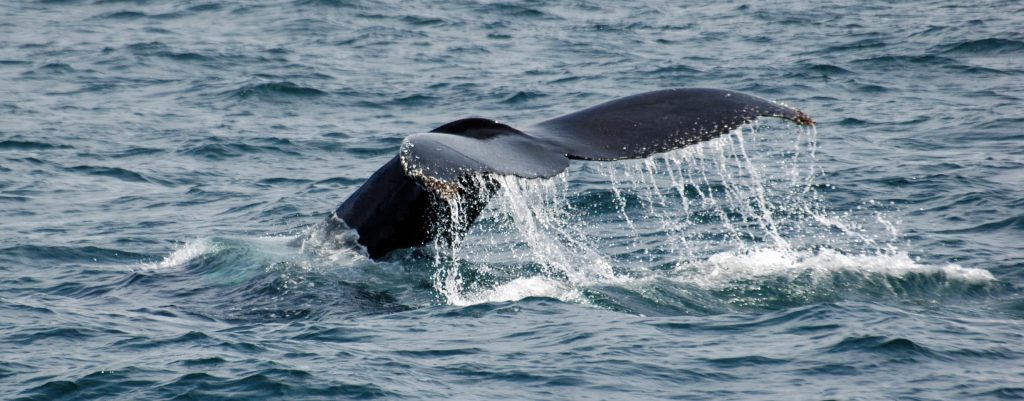 Image analyses through artificial intelligence
C. Saraux, 01/10/2020
Journée Machine learning
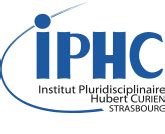 Contexte
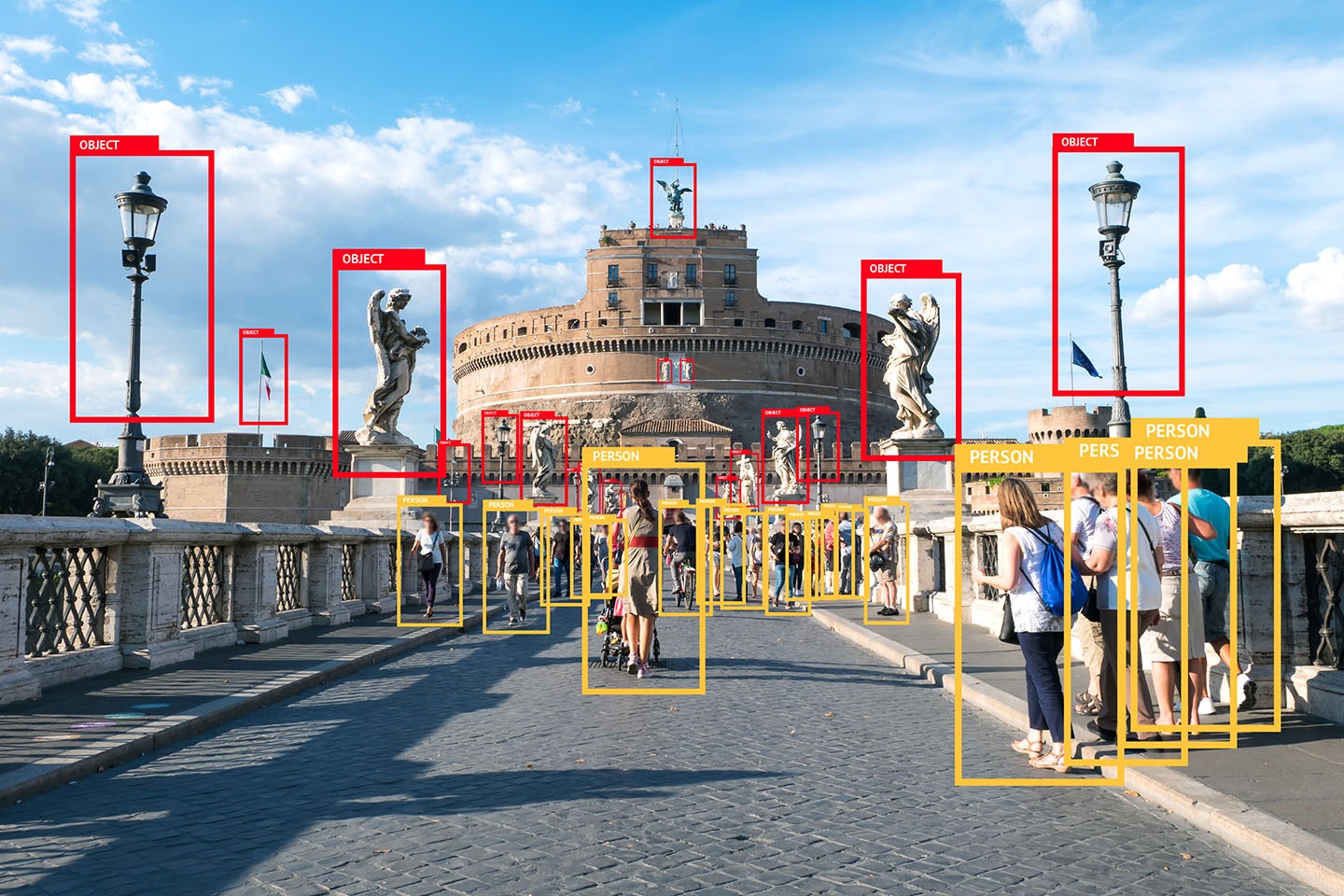 Contexte
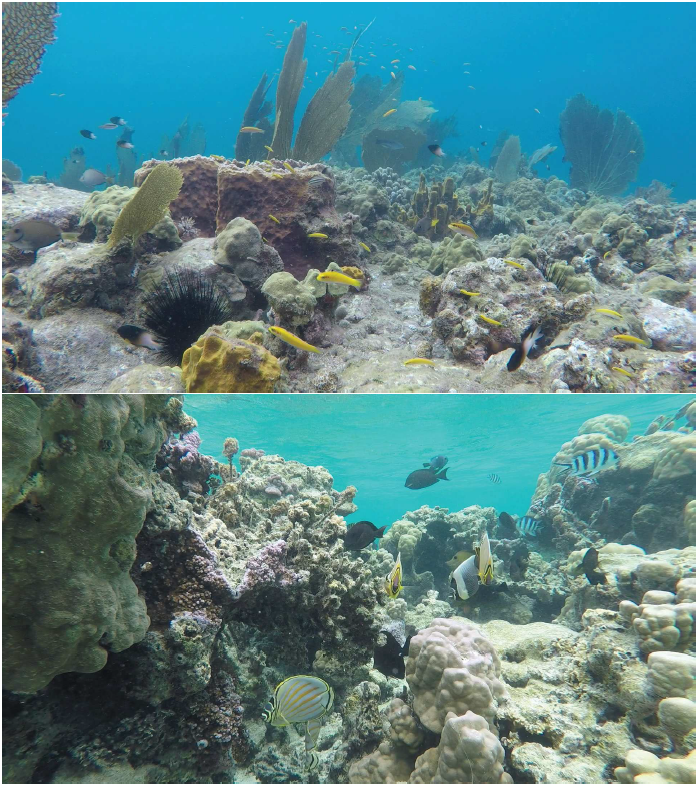 Contexte
Utilisation de l’habitat
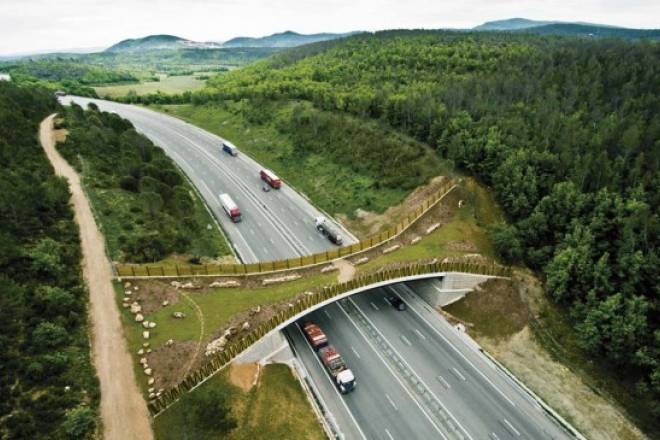 Contexte
Utilisation de l’habitat

Détection d’espèces rares
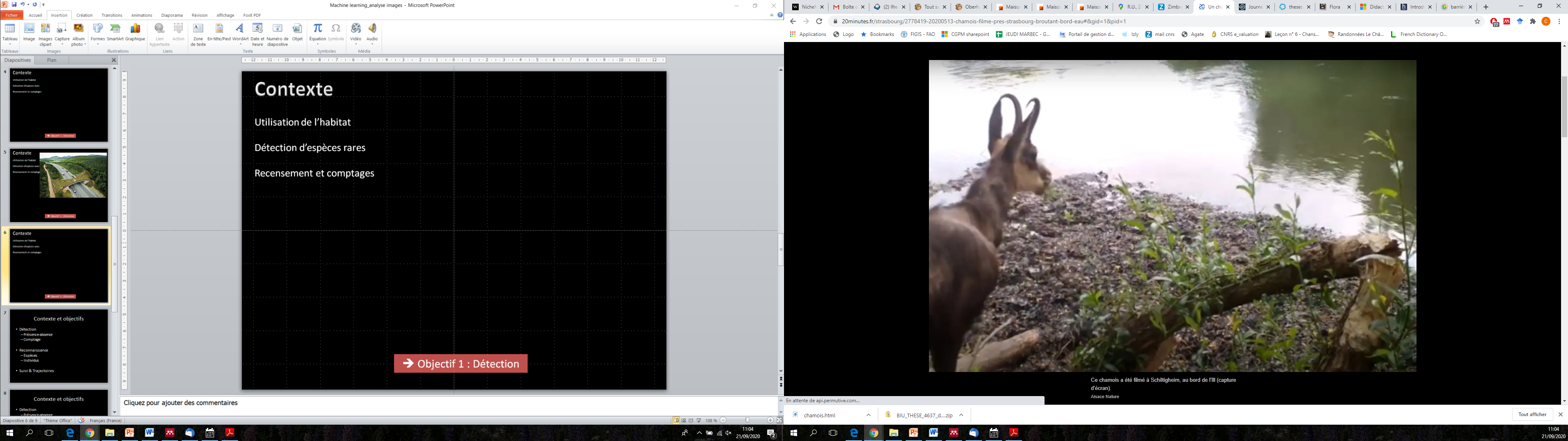 Contexte
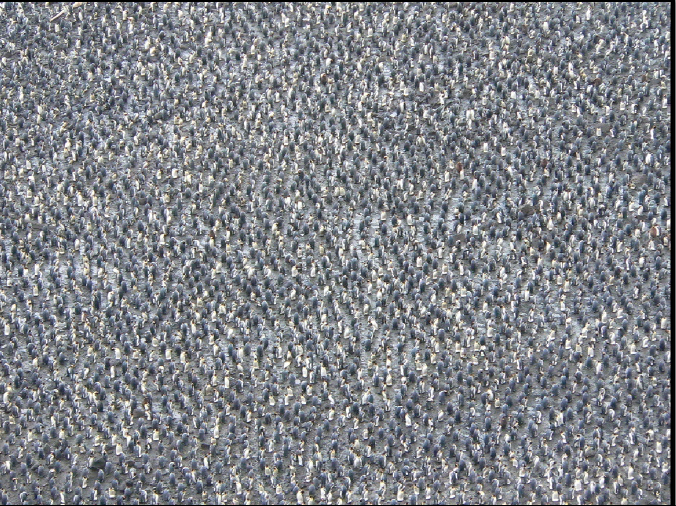 Utilisation de l’habitat

Détection d’espèces rares

Recensement et comptages
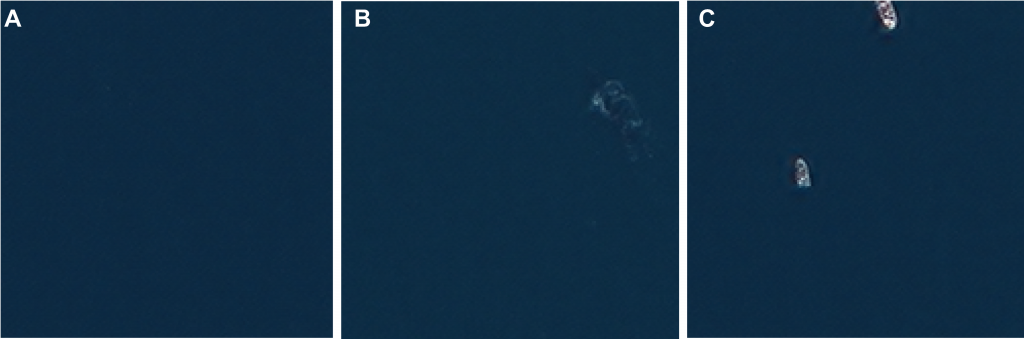 Contexte
Utilisation de l’habitat

Détection d’espèces rares

Recensement et comptages

Phénologie
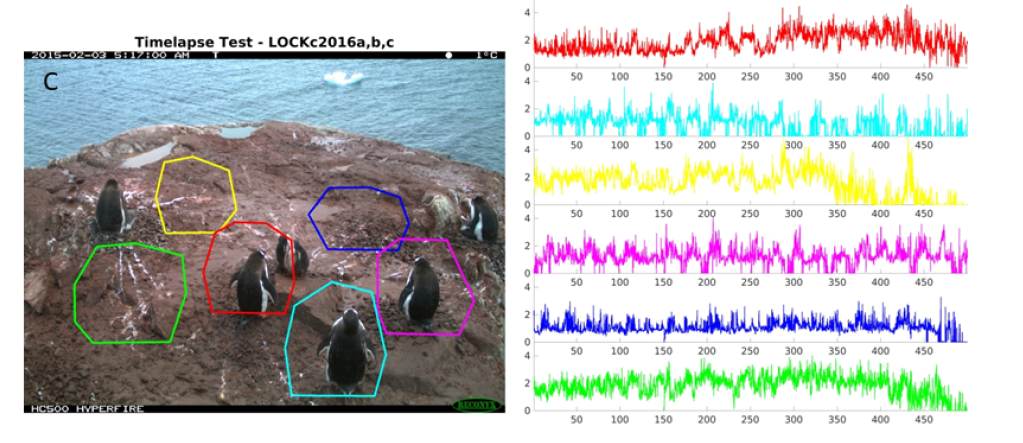  Objectif 1 : Détection
Contexte
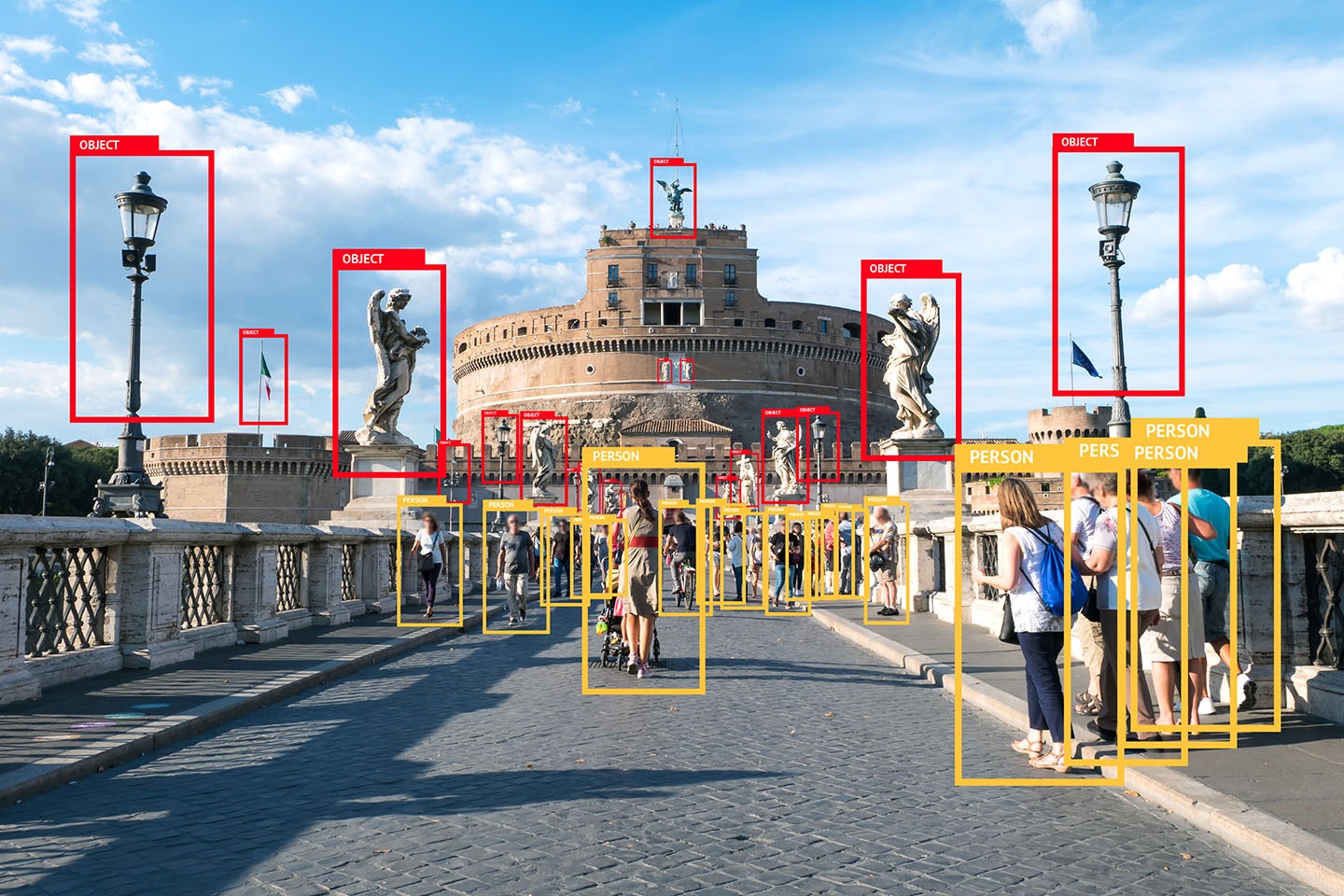 Contexte
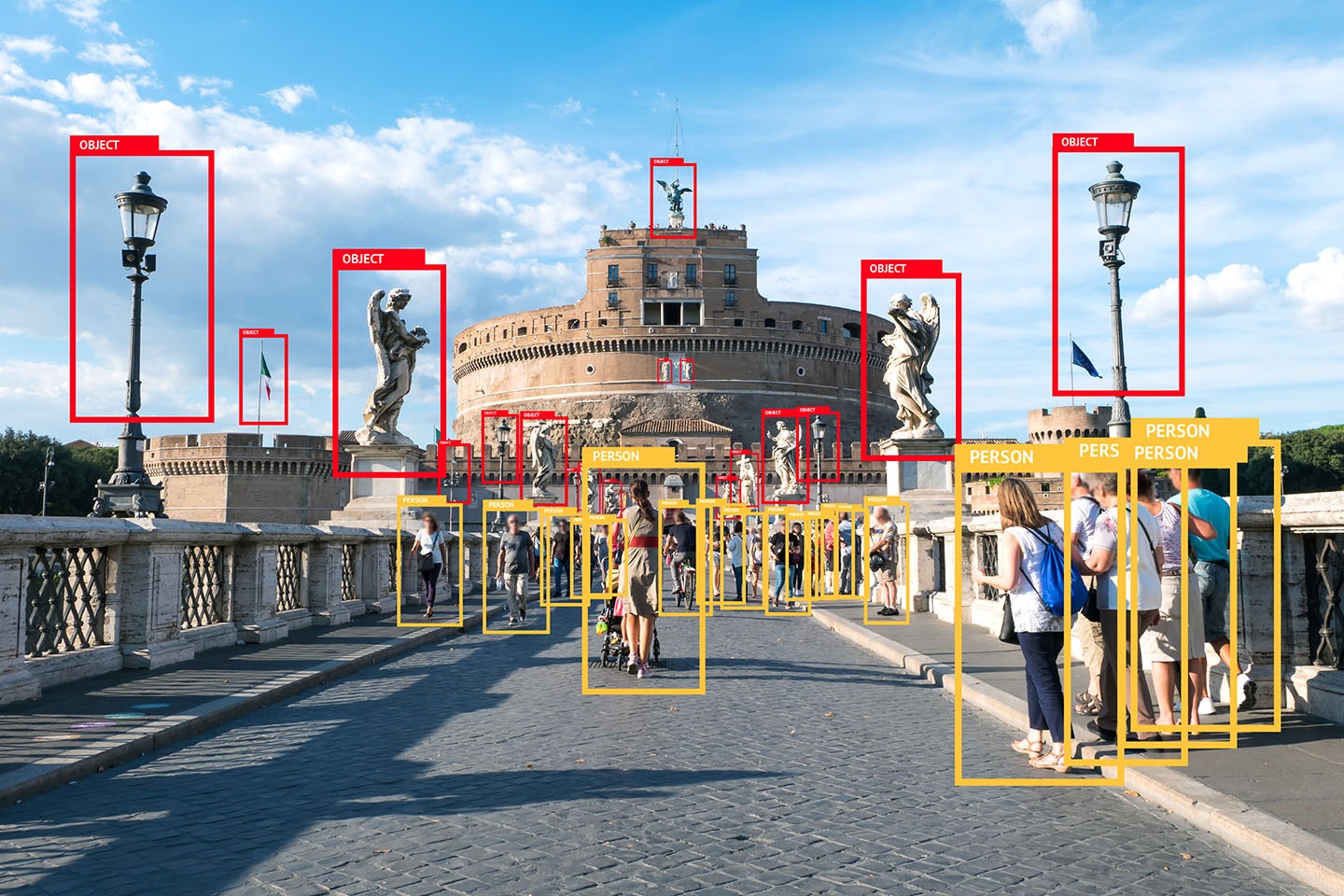 LAMPADAIRE
LAMPADAIRE
STATUE
STATUE
DRAPEAU
Contexte
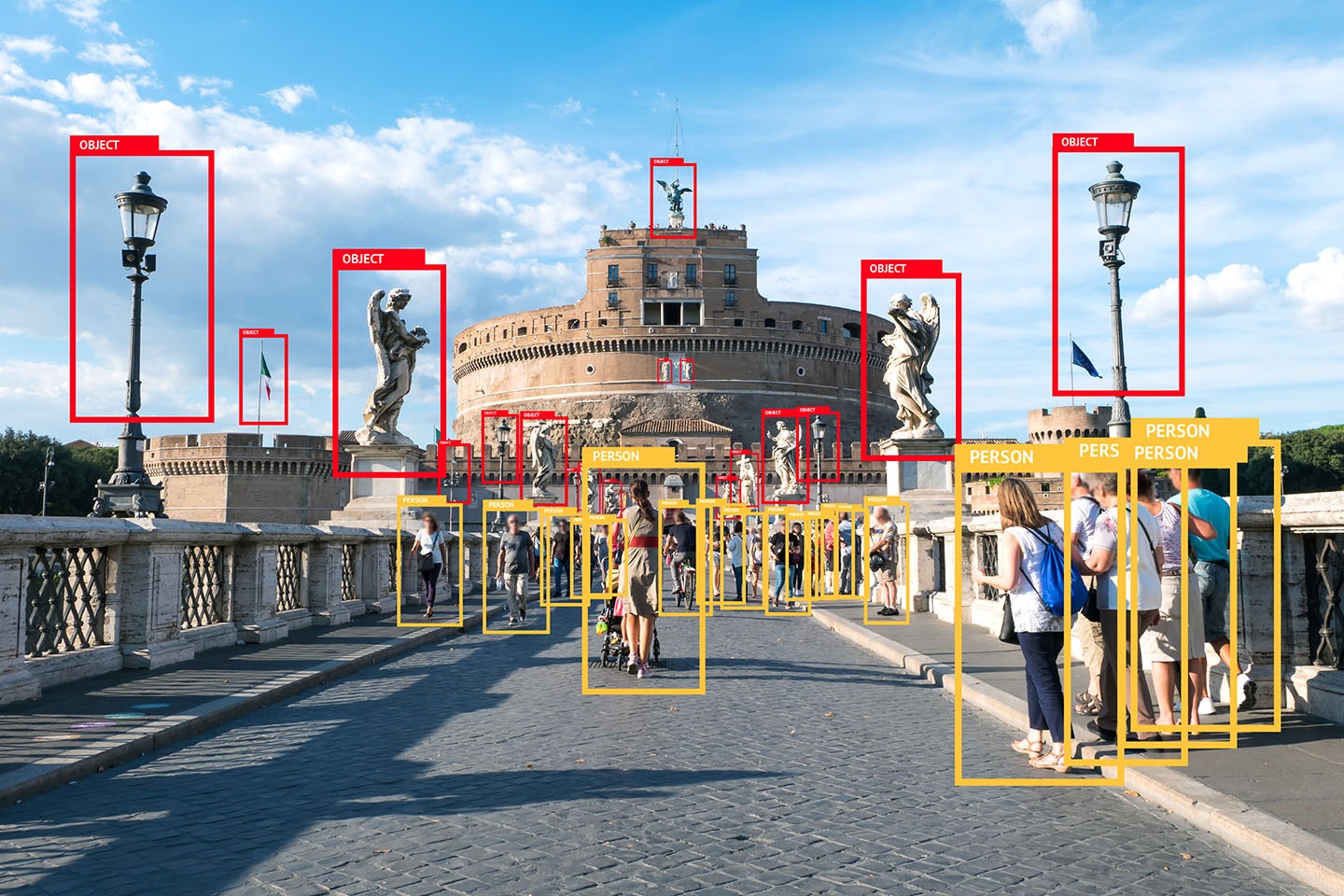 LAMPADAIRE
LAMPADAIRE
STATUE
STATUE
DRAPEAU
 Objectif 2 : Reconnaissance
Contexte
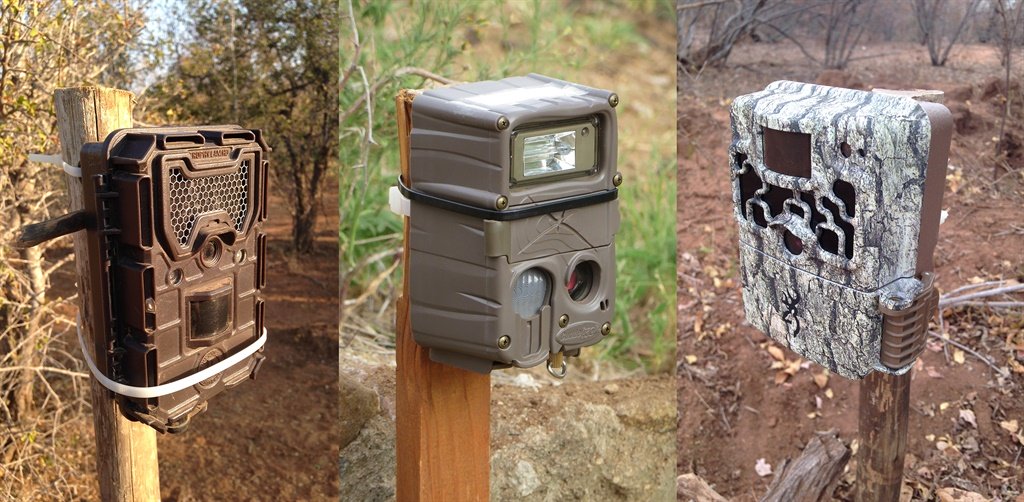 Reconnaissance d’espèces
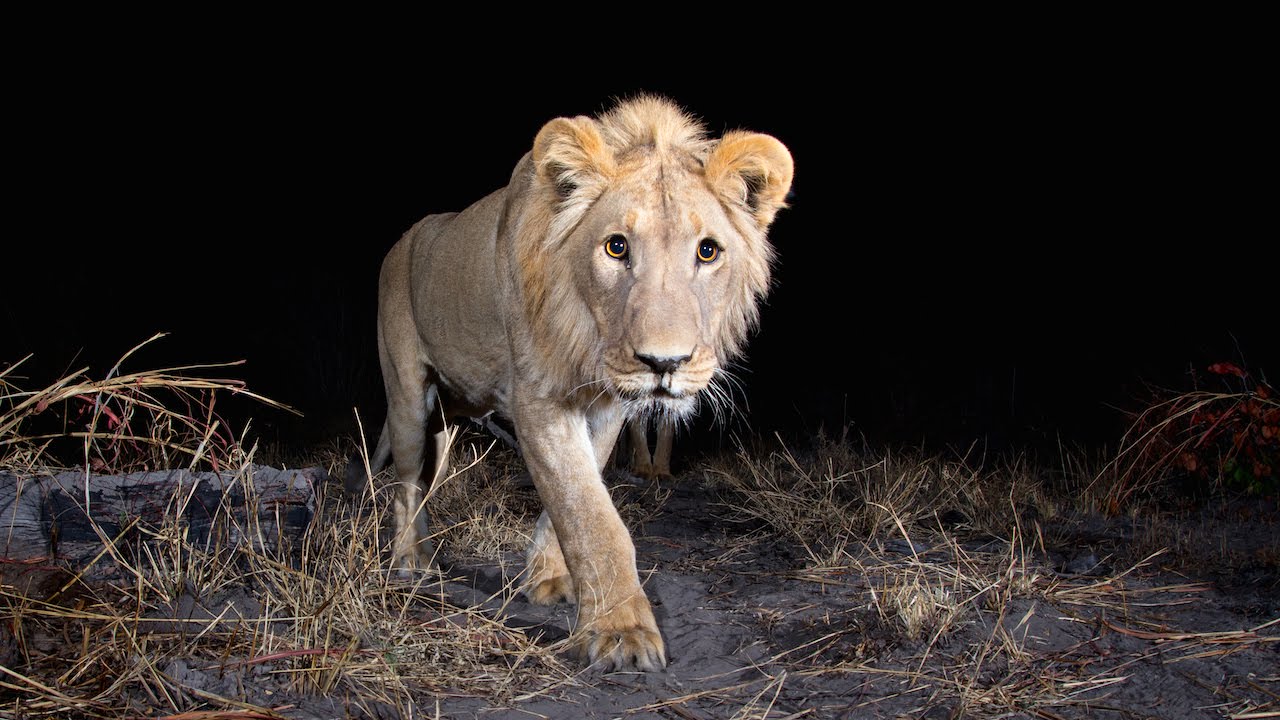 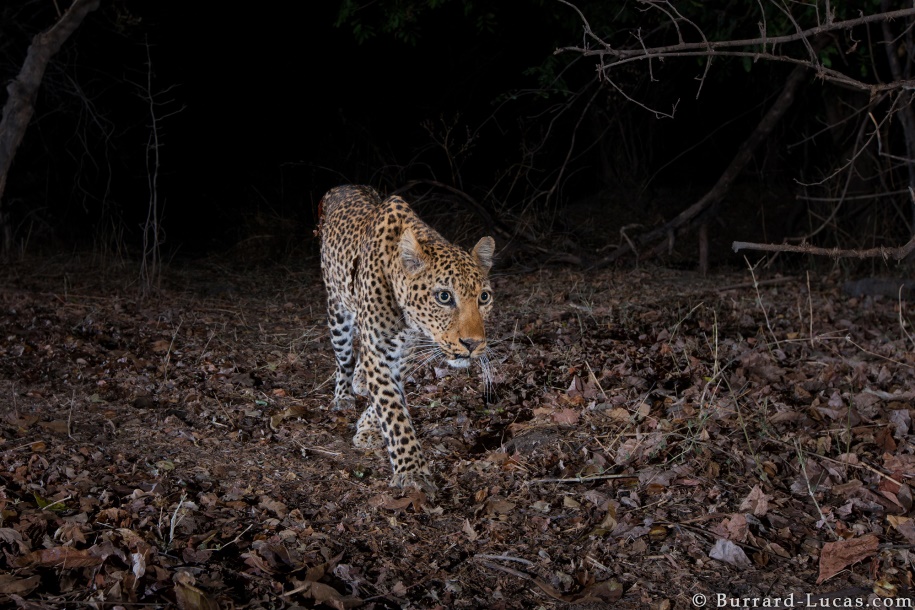  Objectif 2 : Reconnaissance
Contexte
Reconnaissance d’espèces

Reconnaissance d’individus
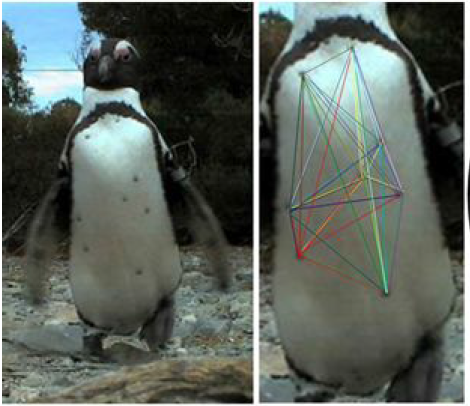  Objectif 2 : Reconnaissance
Contexte
Trajectoire d’animaux
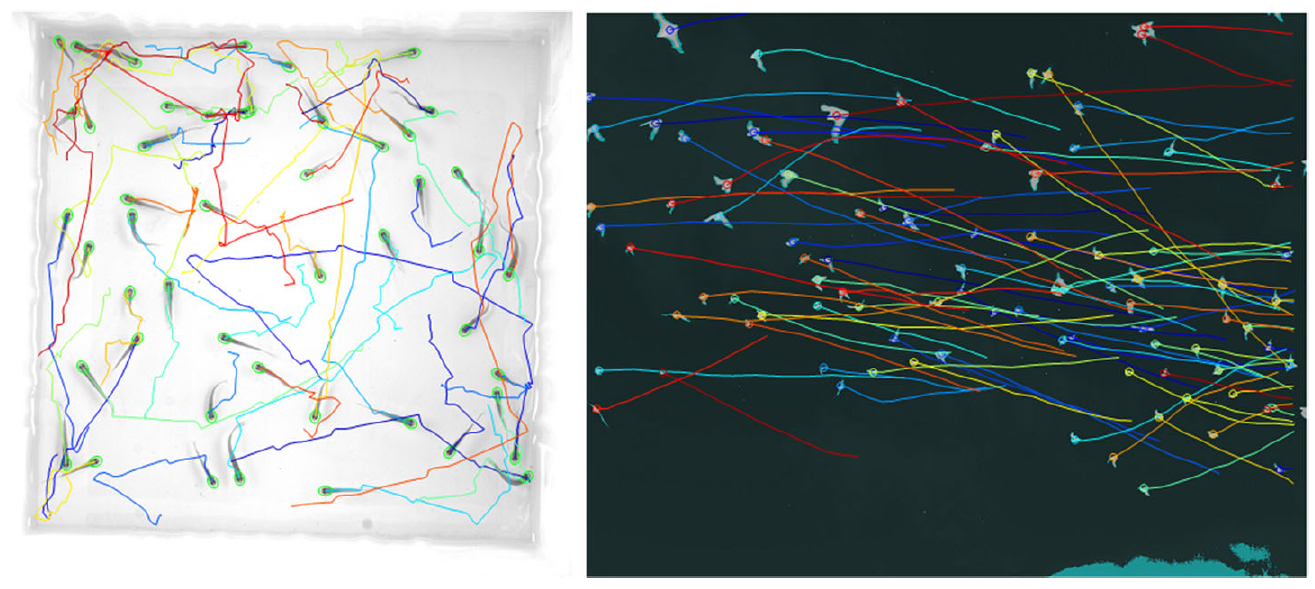 Poissons
Chauve-souris
Cheng et al. 2018
 Objectif 3 : Suivi et trajectoires
Méthodes
« à la main »  très chronophage
Utilisation de citizen science  détections erreurs ?
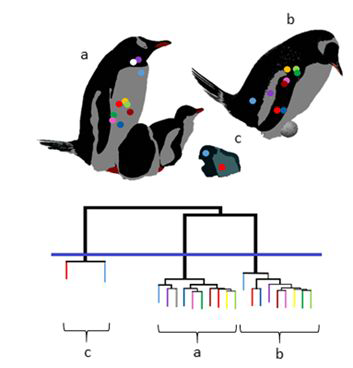 Hart et al. in press
Méthodes
Machine learning: apprentissage supervisé
Méthodes
Machine learning: apprentissage supervisé

Etape 1 : Définition de vecteurs de description
Manuel : traits morpho connus
Méthodes
Machine learning: apprentissage supervisé

Etape 1 : Définition de vecteurs de description
Manuel : traits morpho connus

Taille
!
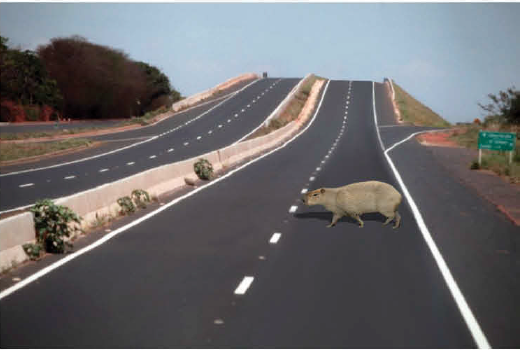 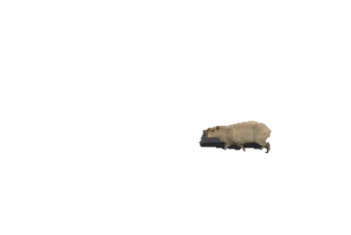 Méthodes
Machine learning: apprentissage supervisé

Etape 1 : Définition de vecteurs de description
Manuel : traits morpho connus

Taille 	     ratios !
!
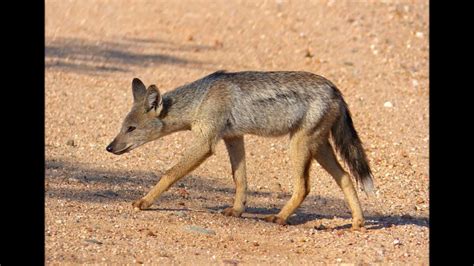 Méthodes
Machine learning: apprentissage supervisé

Etape 1 : Définition de vecteurs de description
Manuel : traits morpho connus
Automatique :
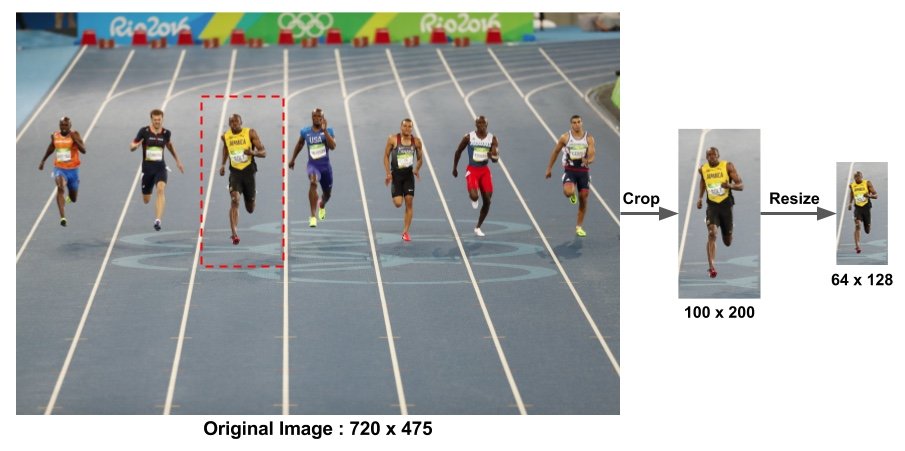 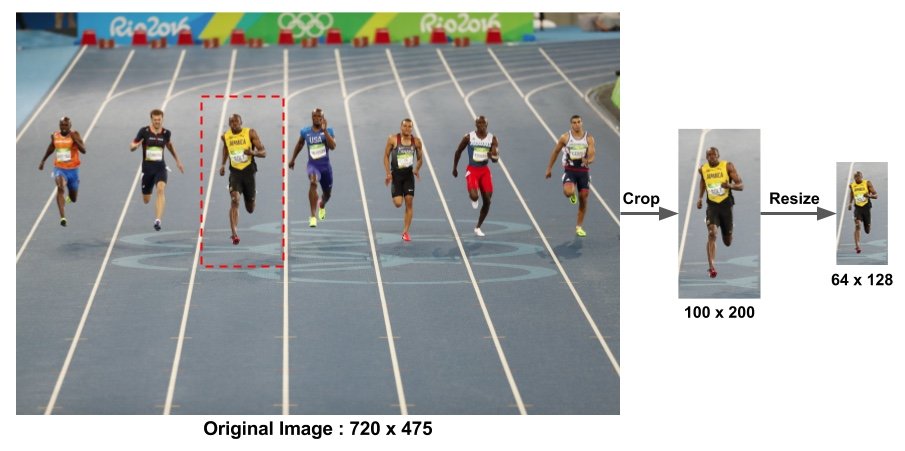 Méthodes
Machine learning: apprentissage supervisé

Etape 1 : Définition de vecteurs de description
Manuel : traits morpho connus
Automatique :
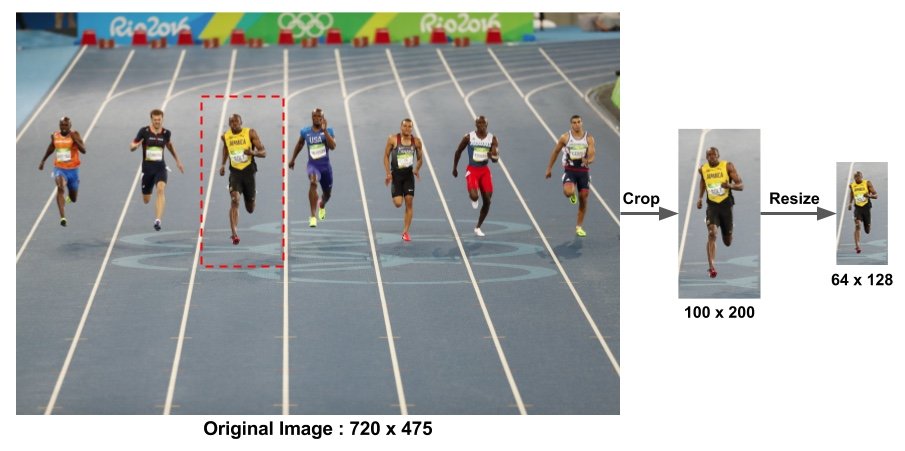 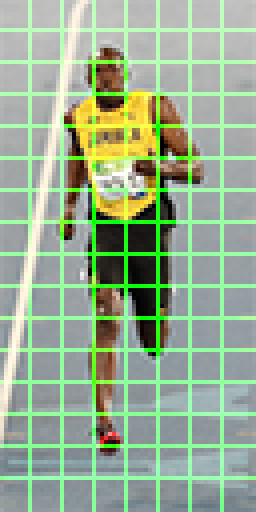 Méthodes
Machine learning: apprentissage supervisé

Etape 1 : Définition de vecteurs de description
Manuel : traits morpho connus
Automatique :
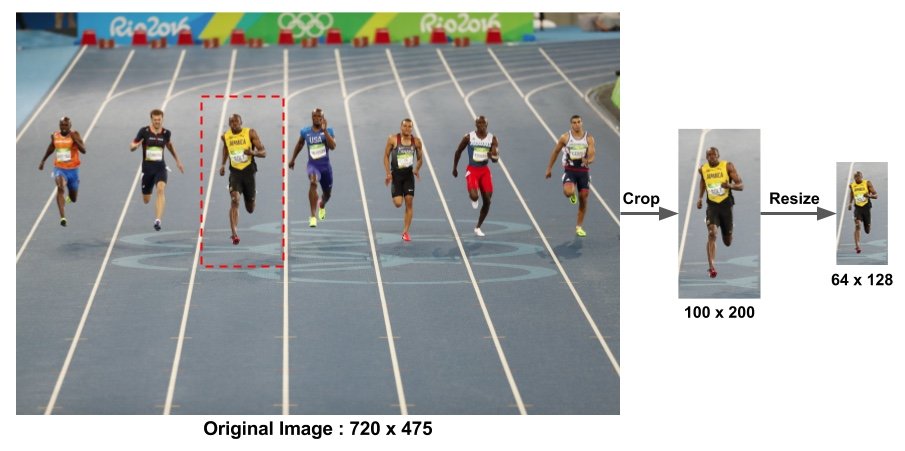 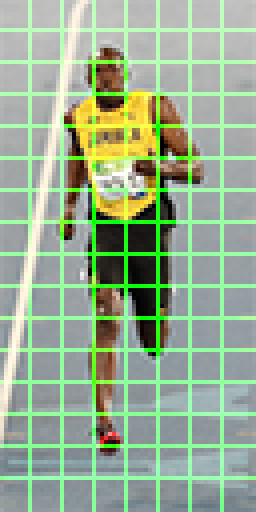 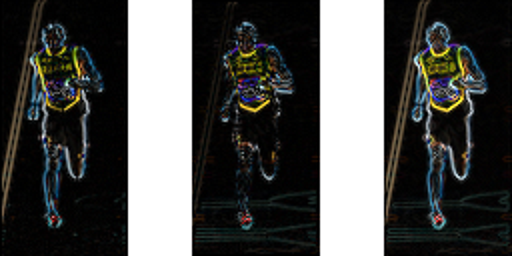 Gradient
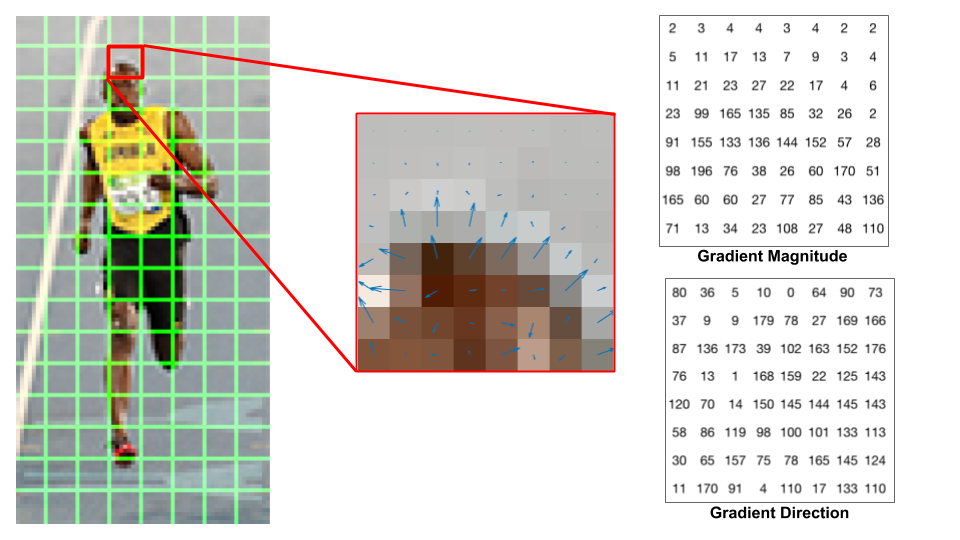 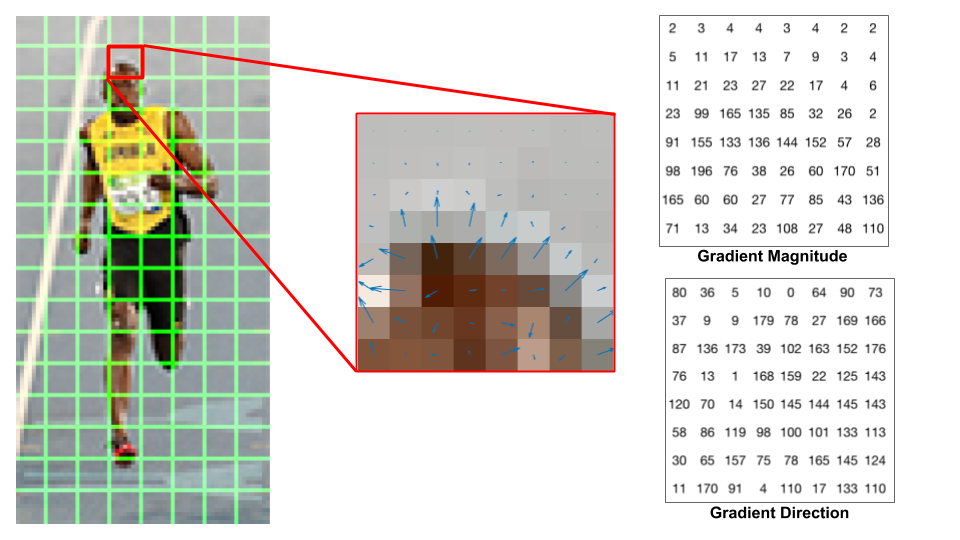 Méthodes
Machine learning: apprentissage supervisé

Etape 2 : Classification par apprentissage automatique
Arbres de décision et random forests
Plus proches voisins
SVM (séparateurs à vaste marge)
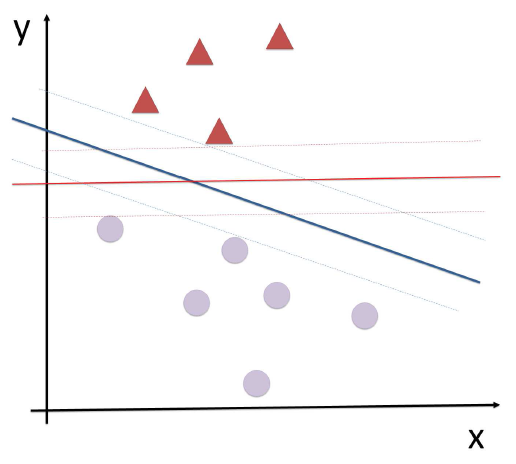 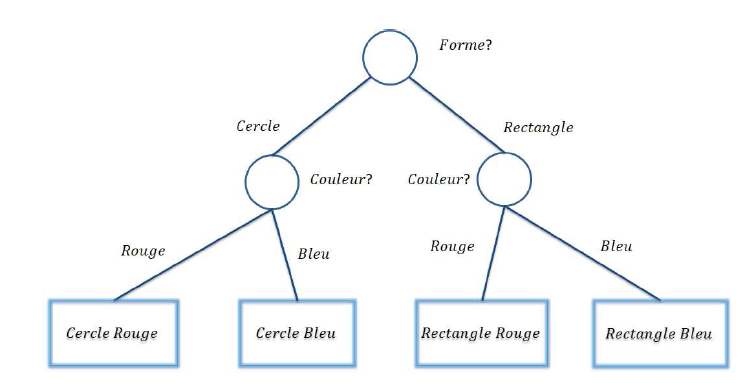 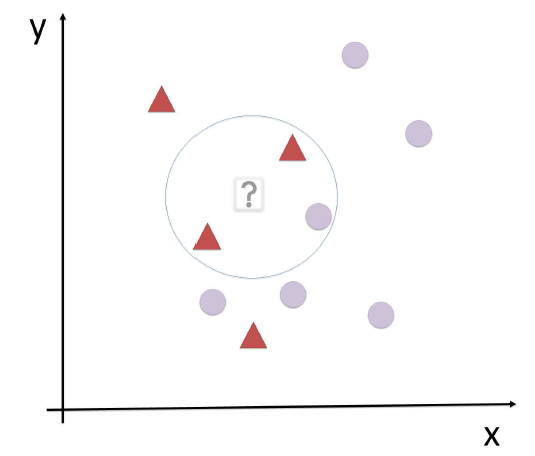 Méthodes
Machine learning: apprentissage supervisé

Etape 2 : Classification par apprentissage automatique
SVM (séparateurs à vaste marge) 
Arbres de décision et random forests
Plus proches voisins
Réseau de neurones
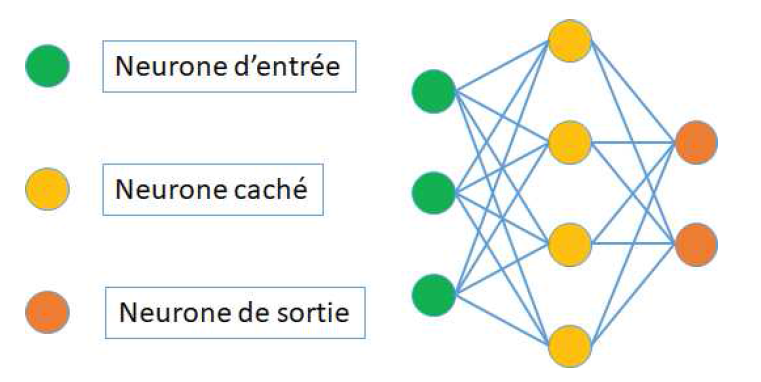 Méthodes
Machine learning: apprentissage supervisé

Etape 2 : Classification par apprentissage automatique
SVM (séparateurs à vaste marge) 
Arbres de décision et random forests
Plus proches voisins
Réseau de neurones
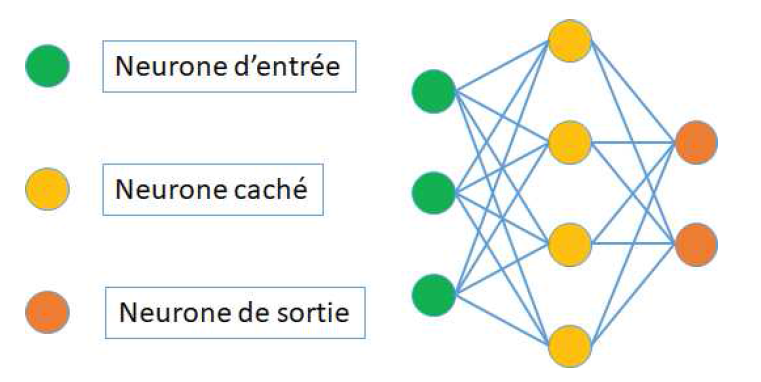 Méthodes
Machine learning: apprentissage supervisé

Etape 2 : Classification par apprentissage automatique
SVM (séparateurs à vaste marge) 
Arbres de décision et random forests
Plus proches voisins
Réseau de neurones
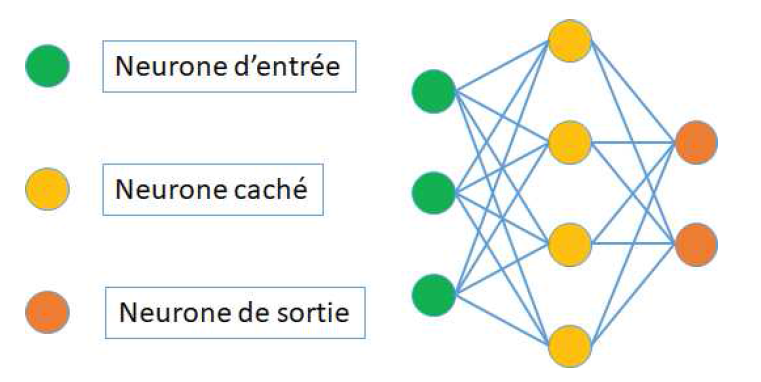 ω1
x1
ω2
ω3
x2
x3
Méthodes
Machine learning: apprentissage supervisé

Etape 2 : Classification par apprentissage automatique
SVM (séparateurs à vaste marge) 
Arbres de décision et random forests
Plus proches voisins
Réseau de neurones
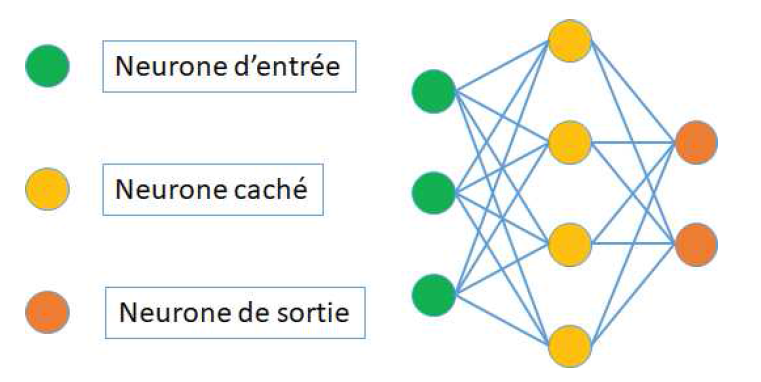 ω1
x1
ω2
ω3
x2
x3
Méthodes
Machine learning: apprentissage supervisé

Etape 2 : Classification par apprentissage automatique
SVM (séparateurs à vaste marge) 
Arbres de décision et random forests
Plus proches voisins
Réseau de neurones
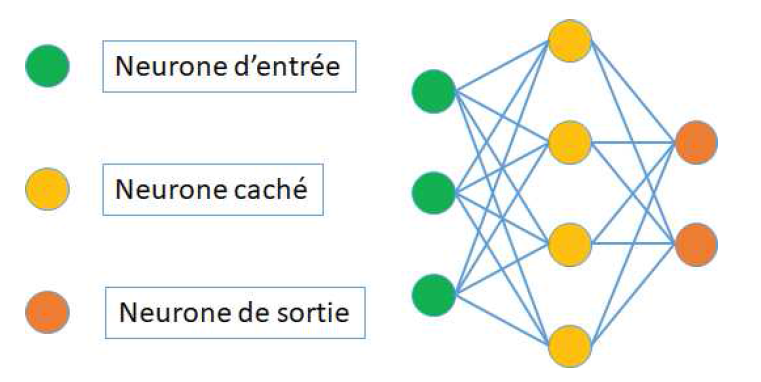 ω1
x1
ω2
Identité
Sigmoïde
Exponentielle
Polynomiale
…
ω3
x2
x3
Méthodes
Machine learning: apprentissage supervisé

Etape 2 : Classification par apprentissage automatique
SVM (séparateurs à vaste marge) 
Arbres de décision et random forests
Plus proches voisins
Réseau de neurones
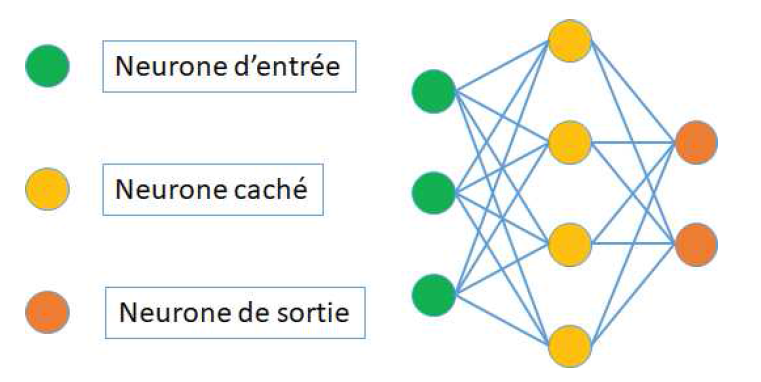 Méthodes
Machine learning: apprentissage supervisé

Etape 2 : Classification par apprentissage automatique
SVM (séparateurs à vaste marge) 
Arbres de décision et random forests
Plus proches voisins
Réseau de neurones
Apprentissage
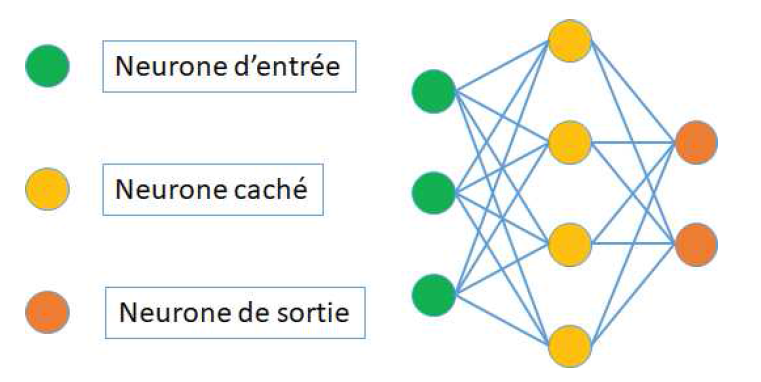 Méthodes
Deep learning: réseaux neuronaux profonds
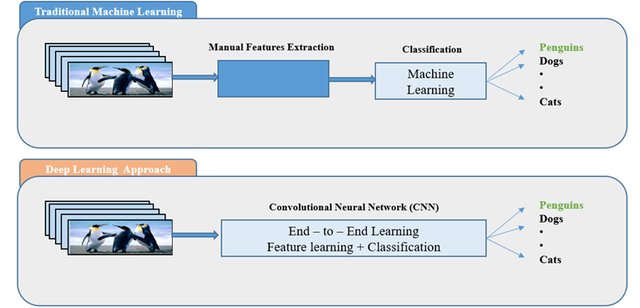 Méthodes
Deep learning: réseaux neuronaux profonds

Convolutional neural networks
Méthodes
Deep learning: réseaux neuronaux profonds

Convolutional neural networks
Filtre de convolution
Chaque pixel devient une combinaison linéaire de ses voisins en fonction du filtre de convolution :
Méthodes
Deep learning: réseaux neuronaux profonds

Convolutional neural networks
Filtre de convolution
Chaque pixel devient une combinaison linéaire de ses voisins en fonction du filtre de convolution :
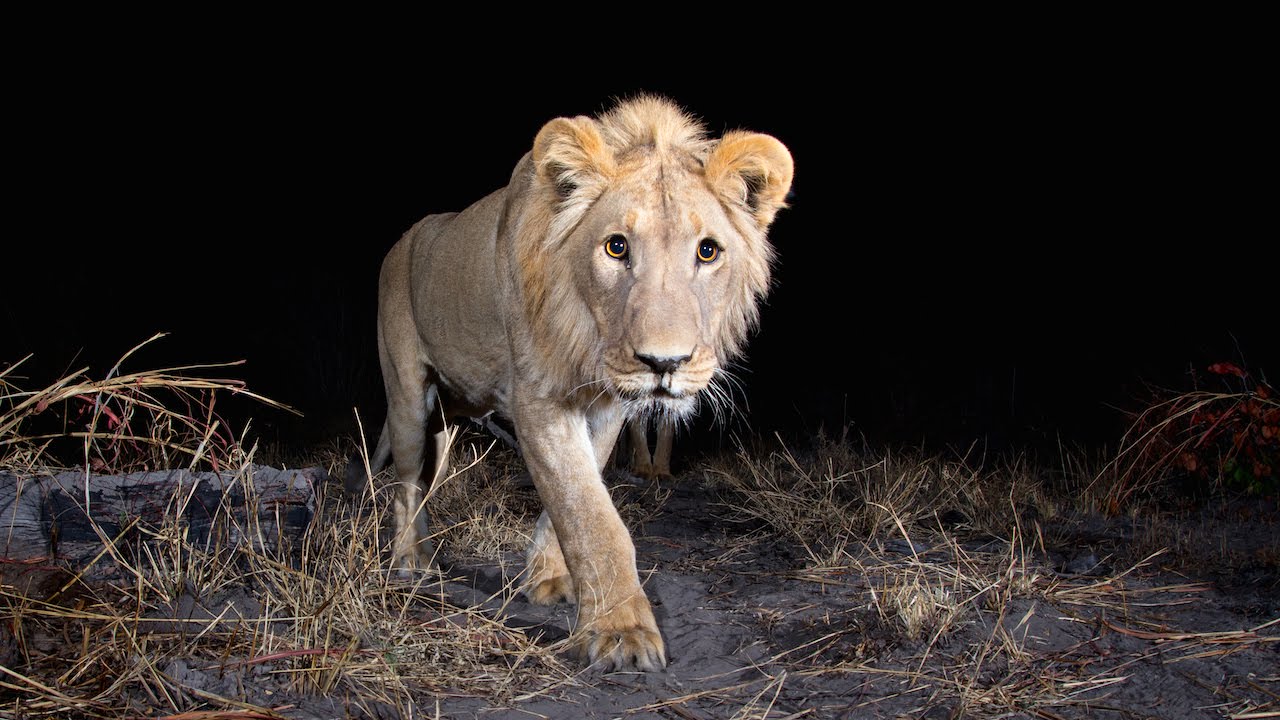 Méthodes
Deep learning: réseaux neuronaux profonds

Convolutional neural networks
Filtre de convolution
Chaque pixel devient une combinaison linéaire de ses voisins en fonction du filtre de convolution :
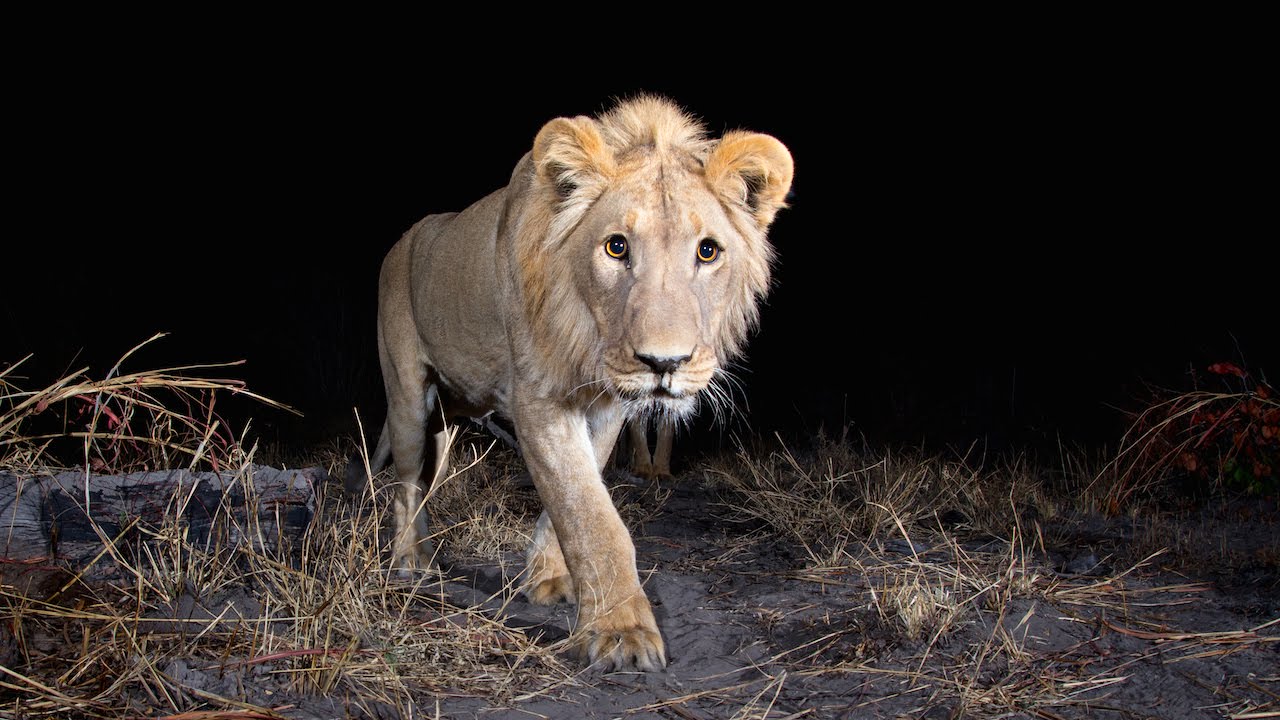 Méthodes
Deep learning: réseaux neuronaux profonds

Convolutional neural networks
Filtre de convolution
Chaque pixel devient une combinaison linéaire de ses voisins en fonction du filtre de convolution :
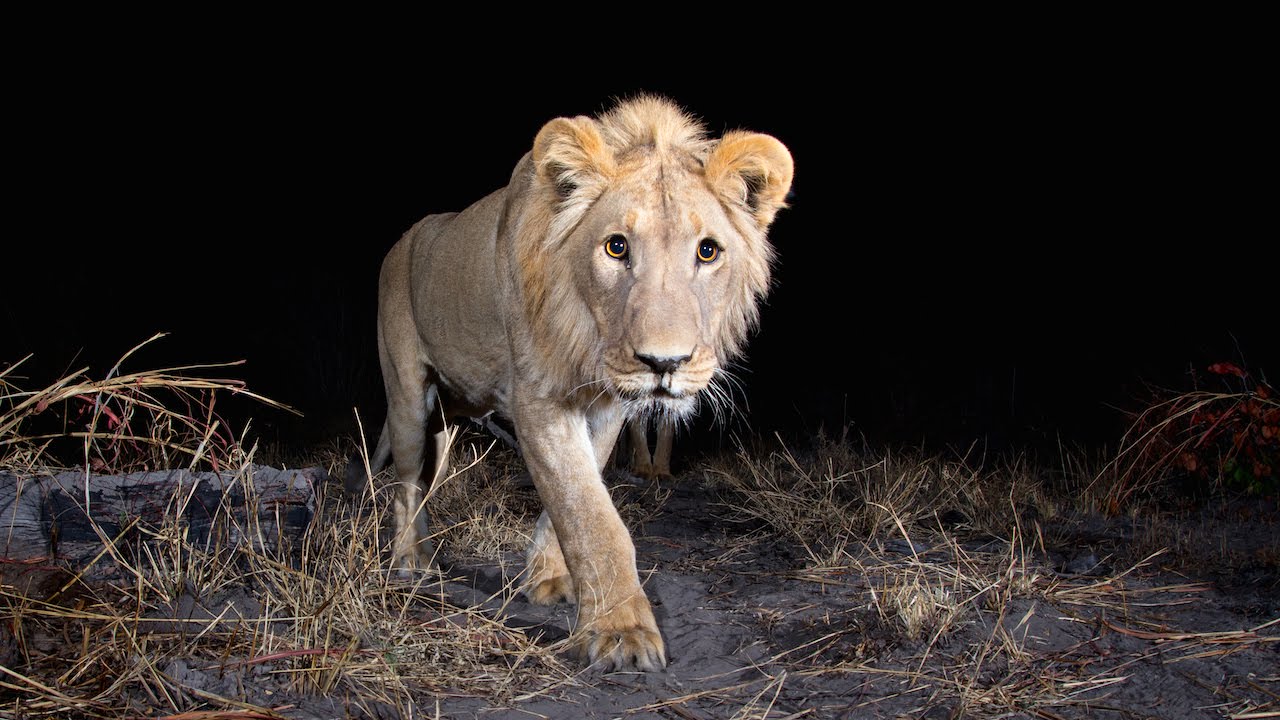 Méthodes
Deep learning: réseaux neuronaux profonds

Convolutional neural networks
Filtre de convolution
Chaque pixel devient une combinaison linéaire de ses voisins en fonction du filtre de convolution :
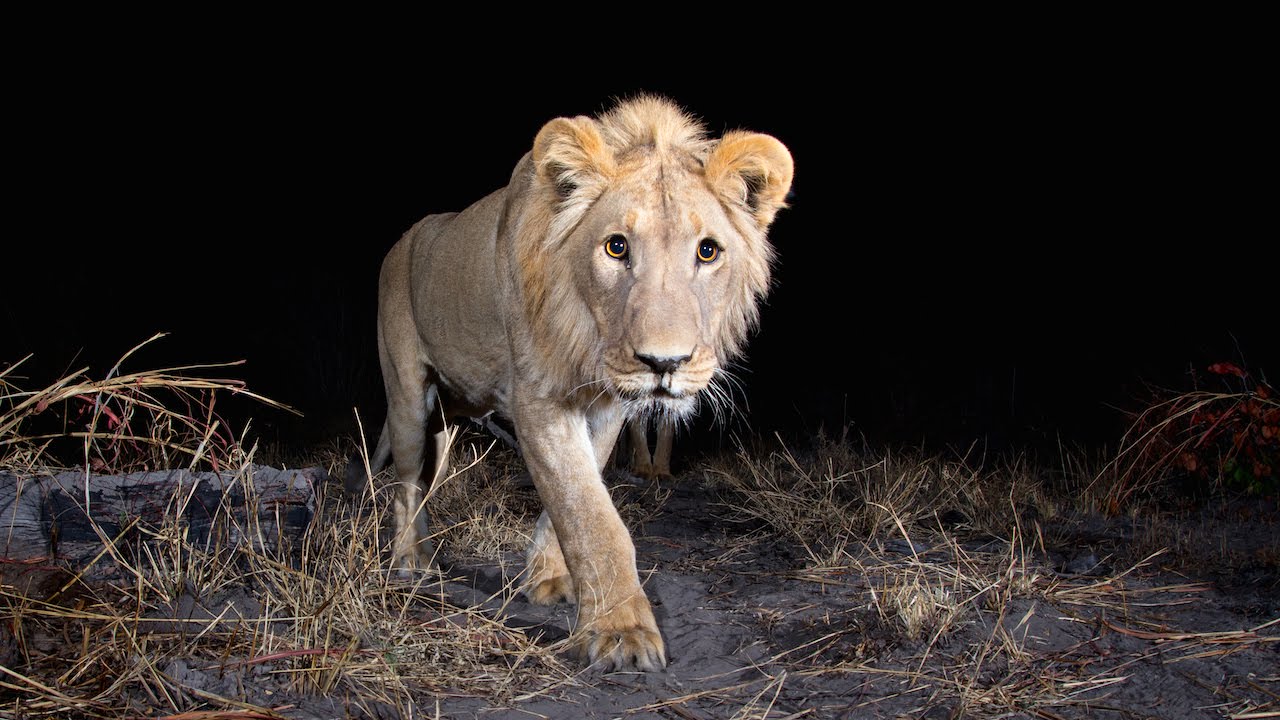 Filtre 3*3
Méthodes
Deep learning: réseaux neuronaux profonds

Convolutional neural networks
Filtre de convolution
Chaque pixel devient une combinaison linéaire de ses voisins en fonction du filtre de convolution :
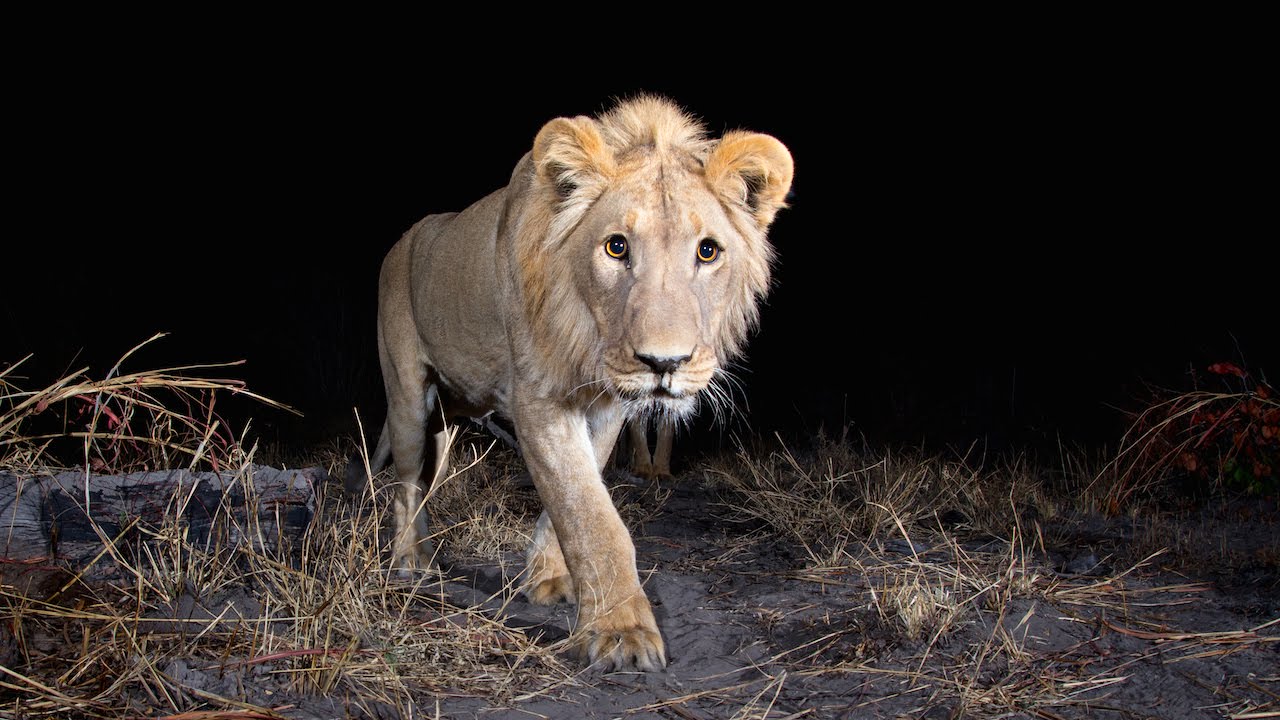 Filtre 5*5
Méthodes
Deep learning: réseaux neuronaux profonds

Convolutional neural networks
Villon 2019, PhD
Filtre de convolution
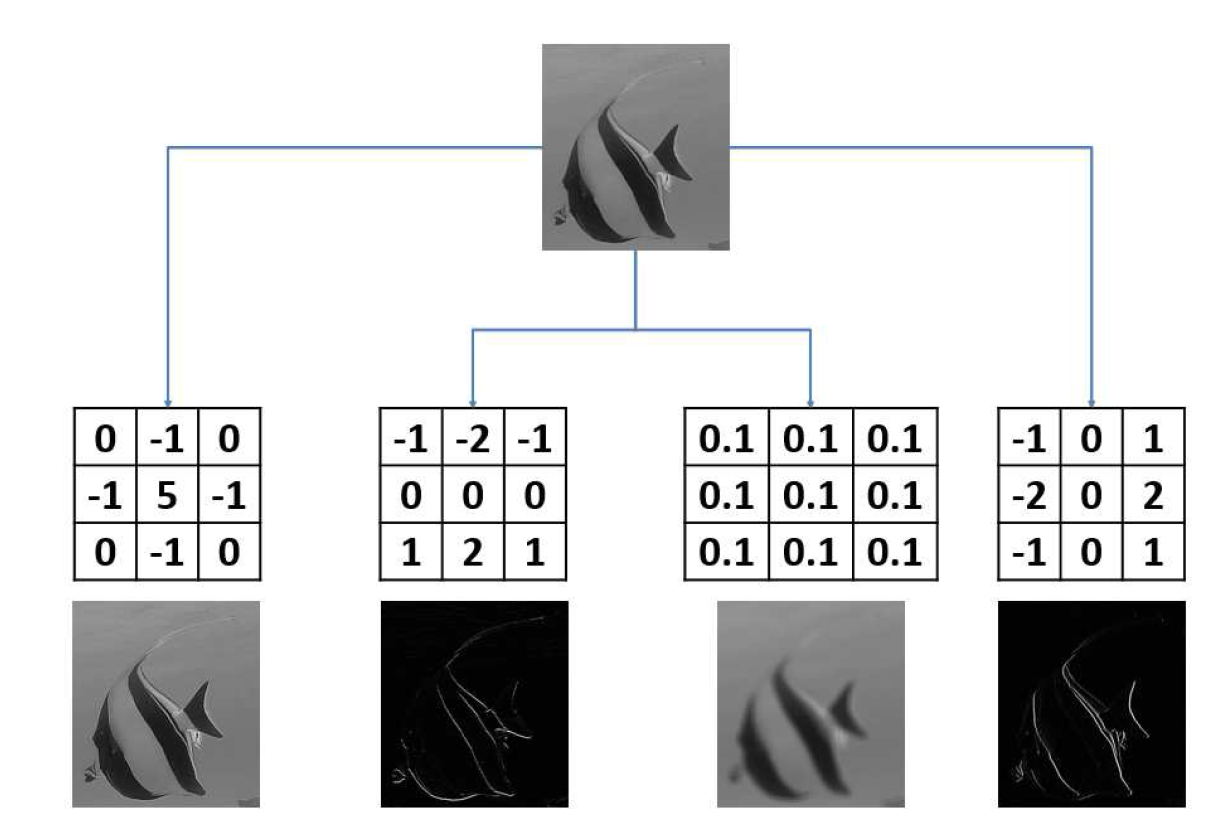 Filtres de convolution
Image résultante
Méthodes
Deep learning: réseaux neuronaux profonds

Convolutional neural networks
Apprentissage
Neurones
d’entrée
Neurones
De sortie
Pooling
Flattening
Convolutions
Image input
Difficultés
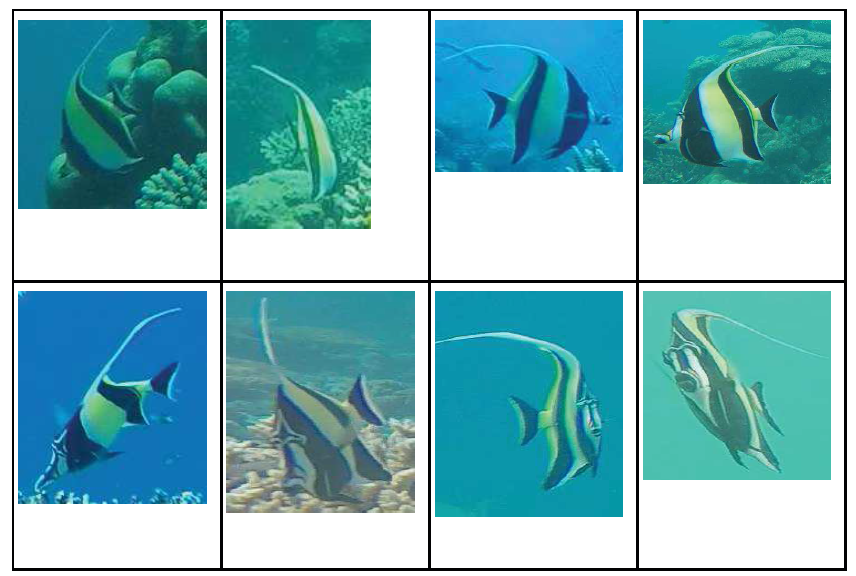  Positions et environnement différents
Méthodes
Deep learning: réseaux neuronaux profonds

Convolutional neural networks

Optimisation :
Augmenter le nombre d’images d’entraînement
Méthodes
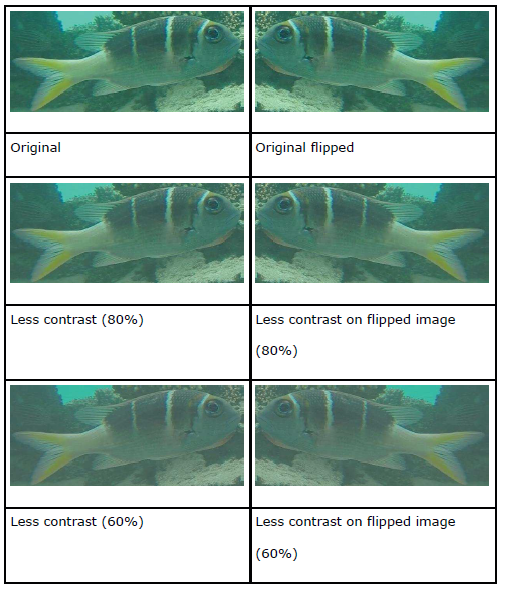 Deep learning: réseaux neuronaux profonds

Convolutional neural networks

Optimisation :
Augmenter le nombre d’images d’entraînement
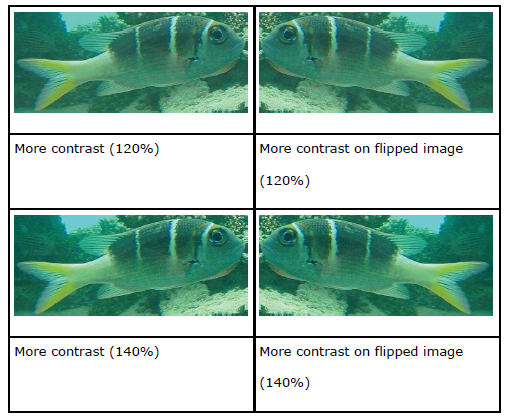 Base de donnnées test
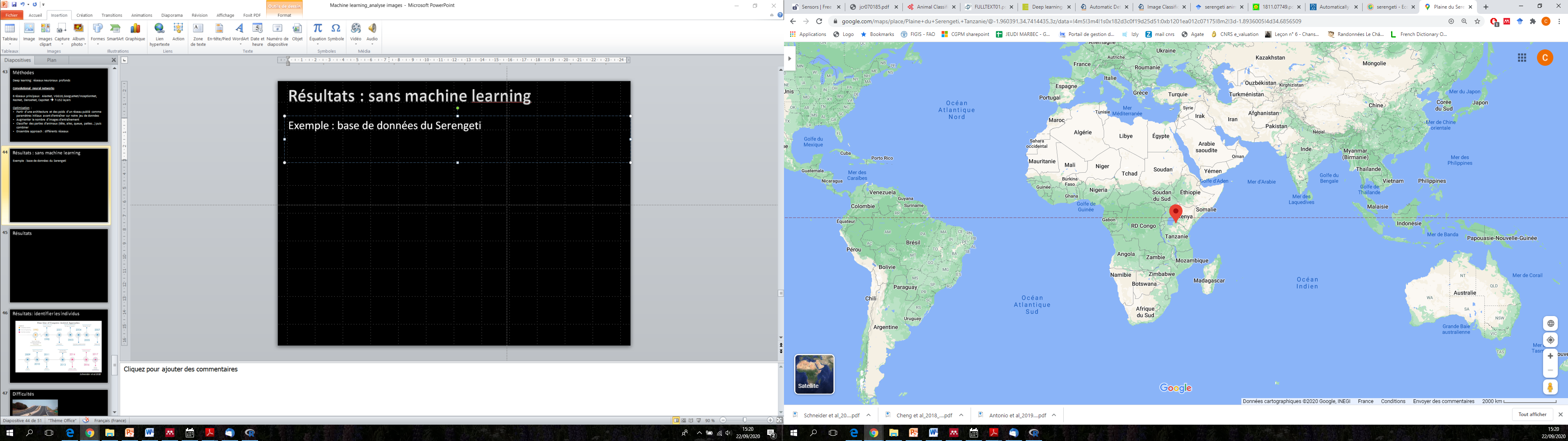 Exemple : base de données du Serengeti
225 caméras en continu depuis 2011
3,2 millions d’images toutes annotées par des volontaires
~10 000 images annotées par des experts
48 classes
Norrouzadeh et al 2018
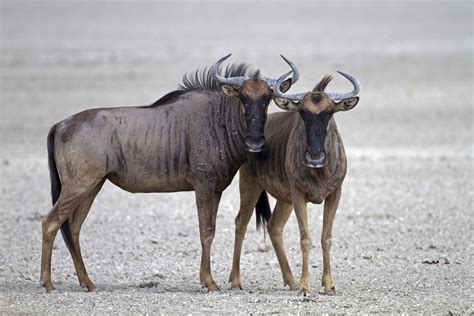 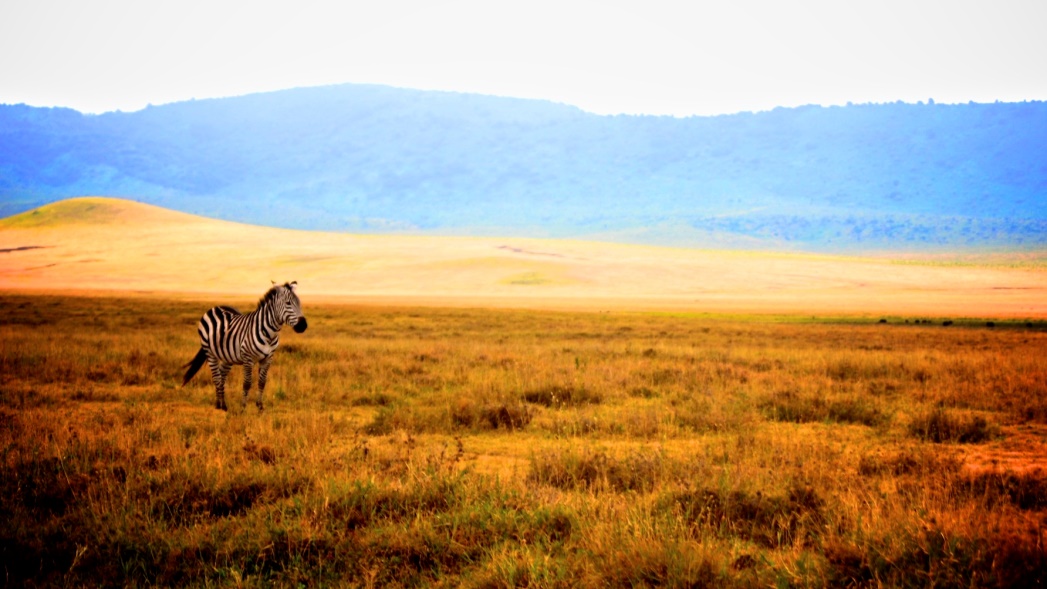 Résultats :
 Combinaison deep-learning / manuel
Norrouzadeh et al 2018
Difficultés
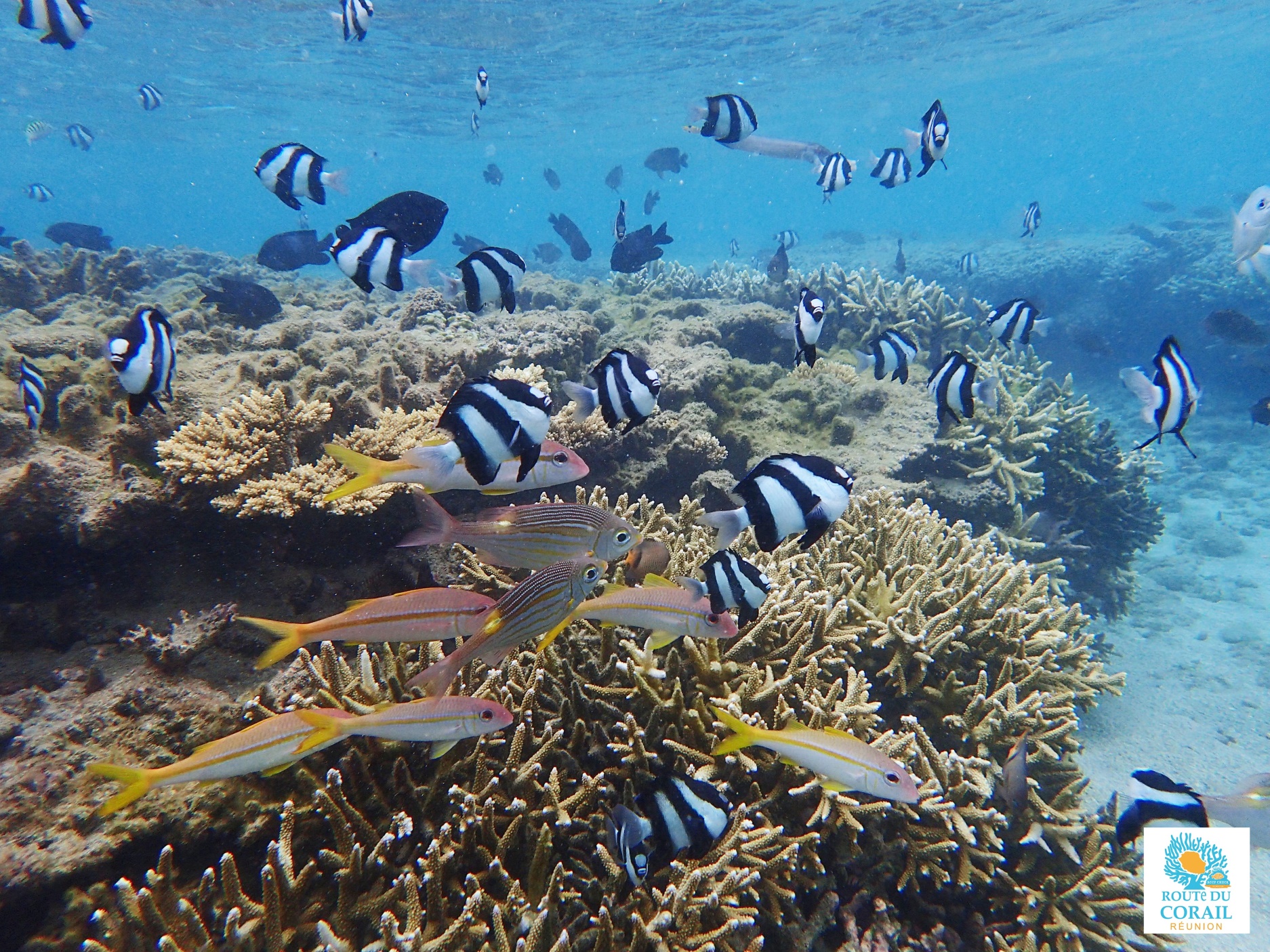  Espèces multiples
R-CNN ou Faster R-CNN
MERCI !
Contexte
Reconnaissance d’espèces

Reconnaissance d’individus
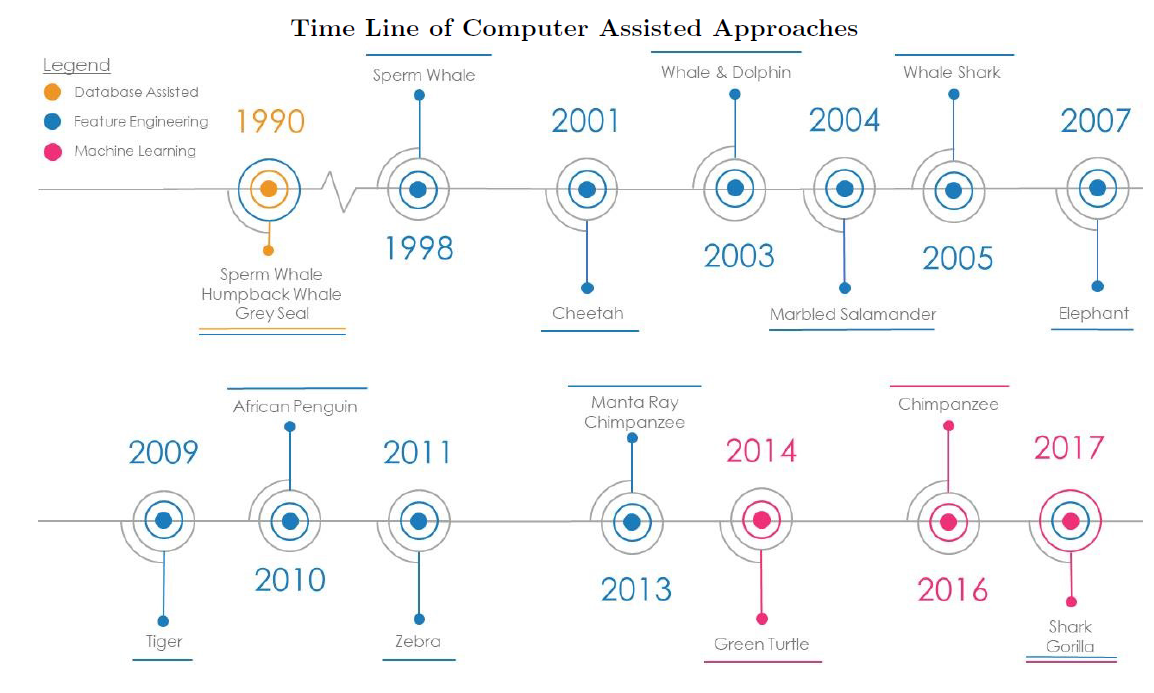 Schneider et al 2018
 Objectif 2 : Reconnaissance
Méthodes
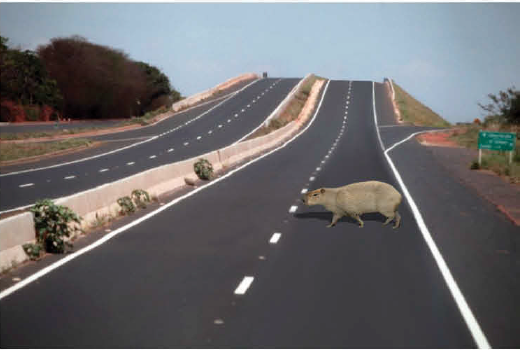 !
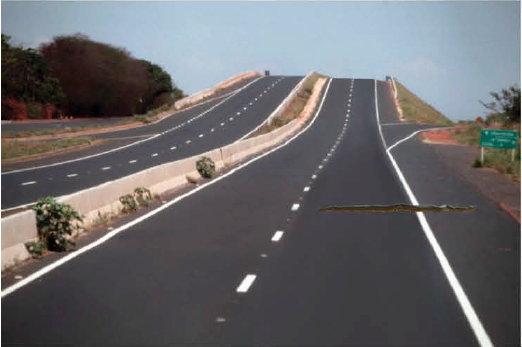 Common features?
Méthodes
Deep learning: réseaux neuronaux profonds

Convolutional neural networks
Filtre de convolution
Villon 2019, PhD
Etape de pooling
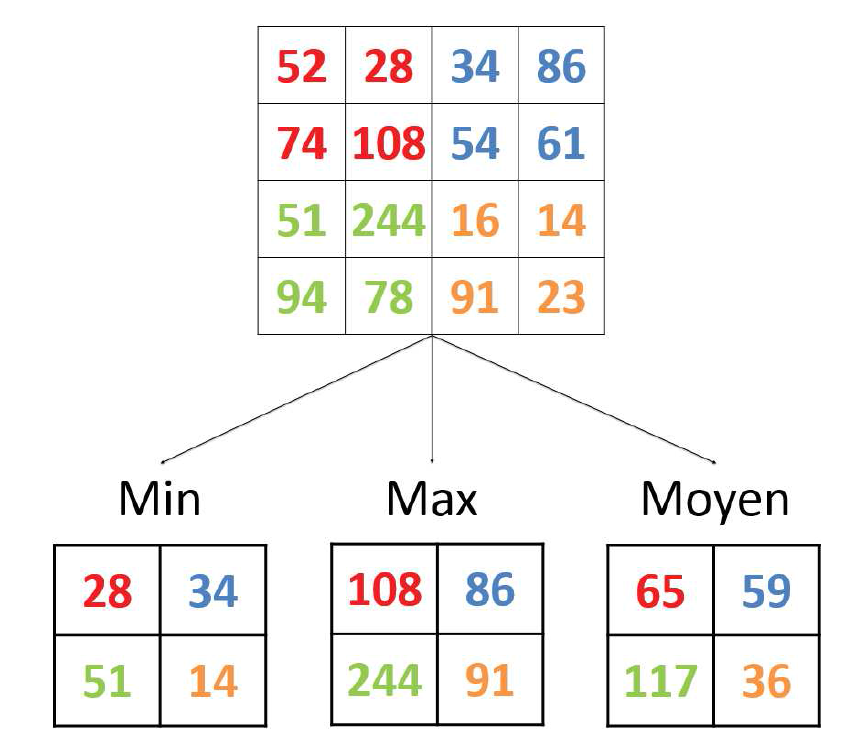 Image après convolution
Type de regroupement
Feature maps
Méthodes
Machine learning: apprentissage supervisé

Etape 1 : Définition de vecteurs de description
Manuel : traits morpho connus
Automatique :
HOG (histogram of oriented gradients)
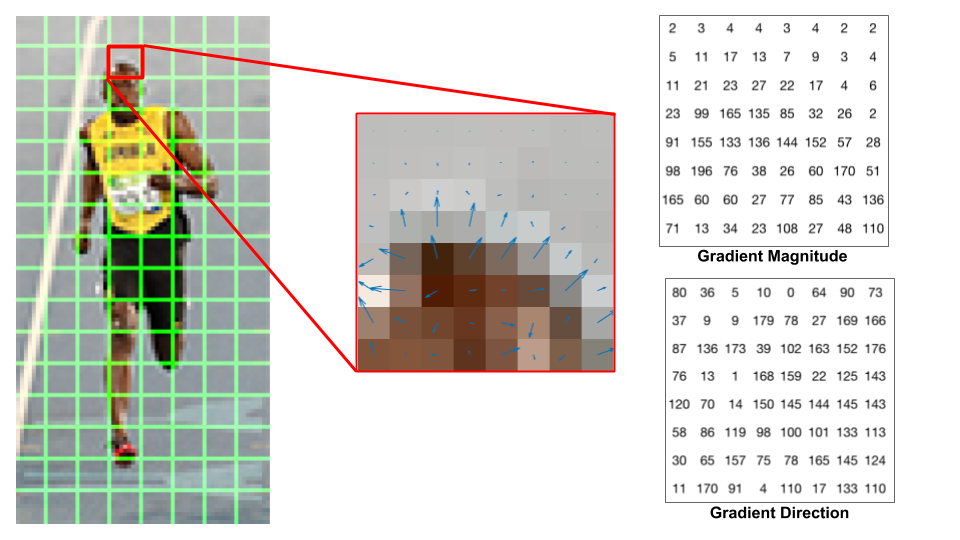 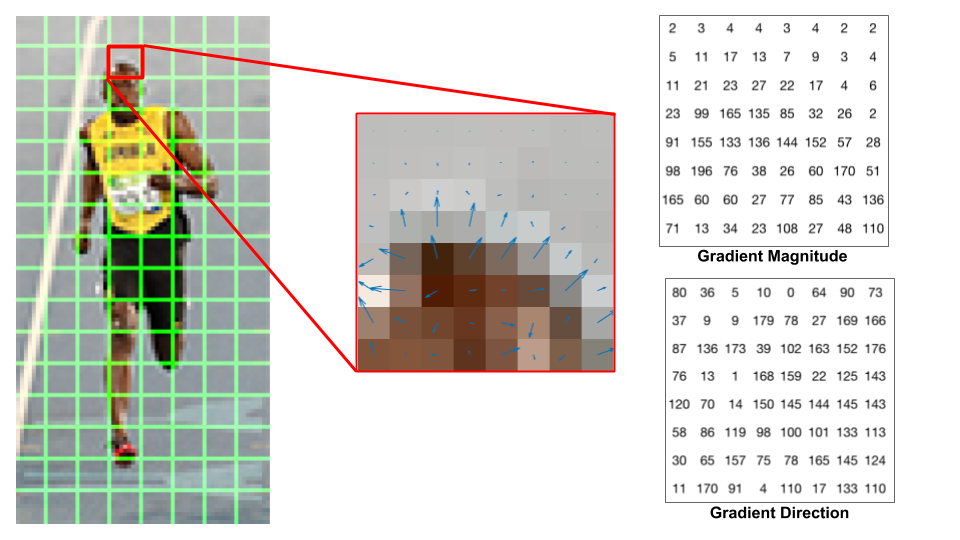 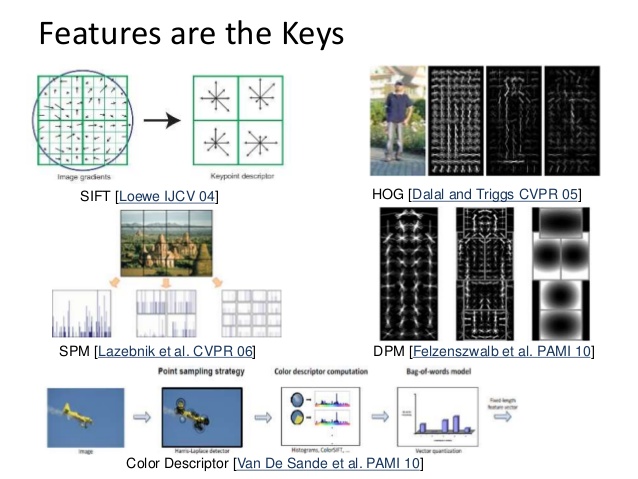 0     20   40    60   80  100  120 140 160
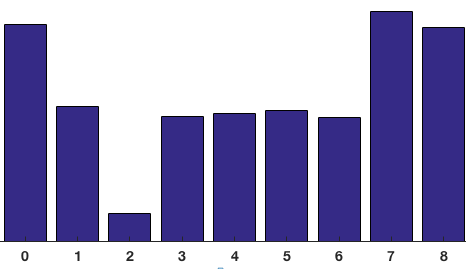 SIFT (scale-invariant feature transform)
Méthodes
Deep learning: réseaux neuronaux profonds

Convolutional neural networks

6 réseaux principaux: AlexNet, VGG16,GoogLeNet/InceptionNet, ResNet, DenseNet, CapsNet  7-152 couches
Méthodes
Deep learning: réseaux neuronaux profonds

Convolutional neural networks

6 réseaux principaux: AlexNet, VGG16,GoogLeNet/InceptionNet, ResNet, DenseNet, CapsNet  7-152 couches

Optimisation :
Partir d’une architecture et des poids d’un réseau publié comme paramètres initiaux avant d’entraîner sur notre jeu de données
Difficultés
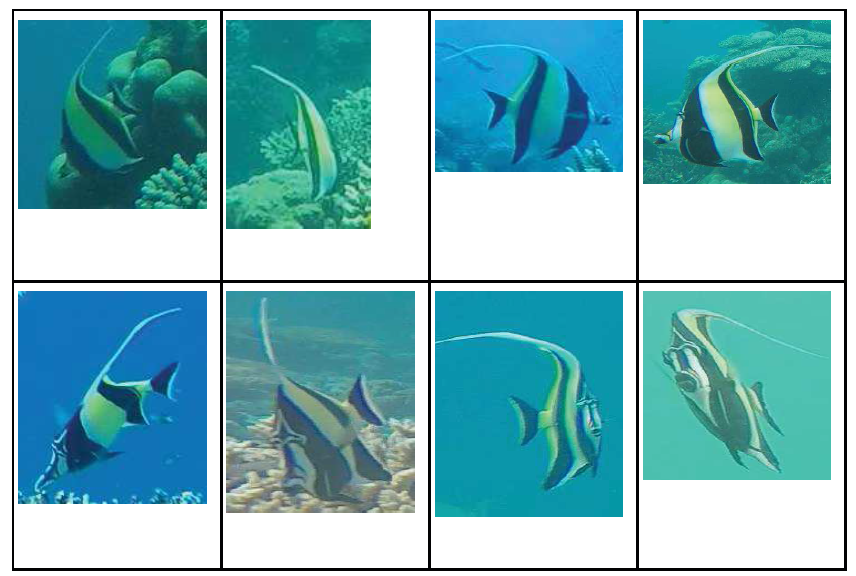  Positions et environnement différents
Méthodes
Deep learning: réseaux neuronaux profonds

Convolutional neural networks

6 réseaux principaux: AlexNet, VGG16,GoogLeNet/InceptionNet, ResNet, DenseNet, CapsNet  7-152 layers

Optimisation :
Partir d’une architecture et des poids d’un réseau publié comme paramètres initiaux avant d’entraîner sur notre jeu de données
Augmenter le nombre d’images d’entraînement
Méthodes
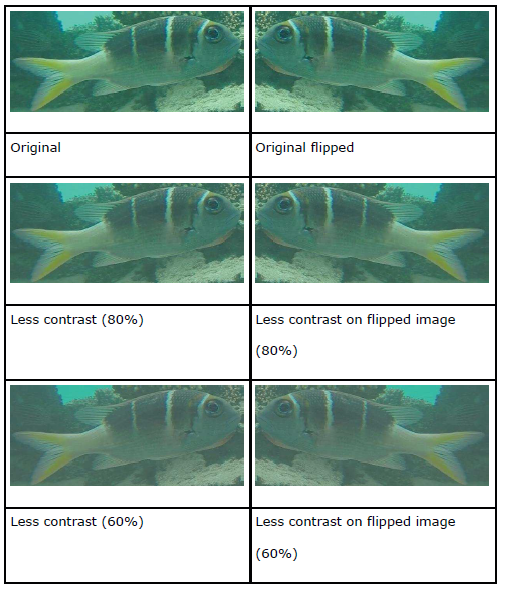 Deep learning: réseaux neuronaux profonds

Convolutional neural networks

6 réseaux principaux: AlexNet, VGG16,GoogLeNet/InceptionNet, ResNet, DenseNet, CapsNet  7-152 layers

Optimisation :
Partir d’une architecture et des poids d’un réseau publié comme paramètres initiaux avant d’entraîner sur notre jeu de données
Augmenter le nombre d’images d’entraînement
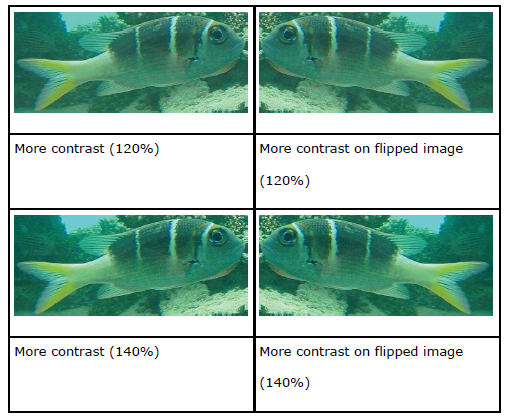 Méthodes
Deep learning: réseaux neuronaux profonds

Convolutional neural networks

6 réseaux principaux: AlexNet, VGG16,GoogLeNet/InceptionNet, ResNet, DenseNet, CapsNet  7-152 layers

Optimisation :
Partir d’une architecture et des poids d’un réseau publié comme paramètres initiaux avant d’entraîner sur notre jeu de données
Augmenter le nombre d’images d’entraînement
Classifier des parties d’animaux (tête, ailes, queue, pattes…) puis combiner
Méthodes
Deep learning: réseaux neuronaux profonds

Convolutional neural networks

6 réseaux principaux: AlexNet, VGG16,GoogLeNet/InceptionNet, ResNet, DenseNet, CapsNet  7-152 layers

Optimisation :
Partir d’une architecture et des poids d’un réseau publié comme paramètres initiaux avant d’entraîner sur notre jeu de données
Augmenter le nombre d’images d’entraînement
Classifier des parties d’animaux (tête, ailes, queue, pattes…) puis combiner
Ensemble approach : différents réseaux
Base de donnnées test
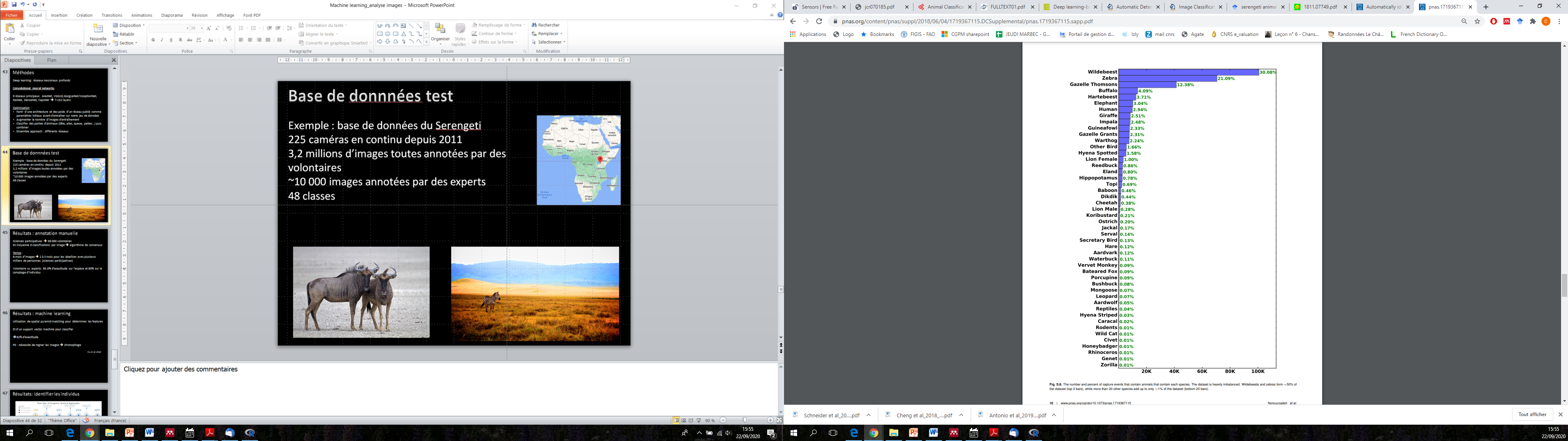 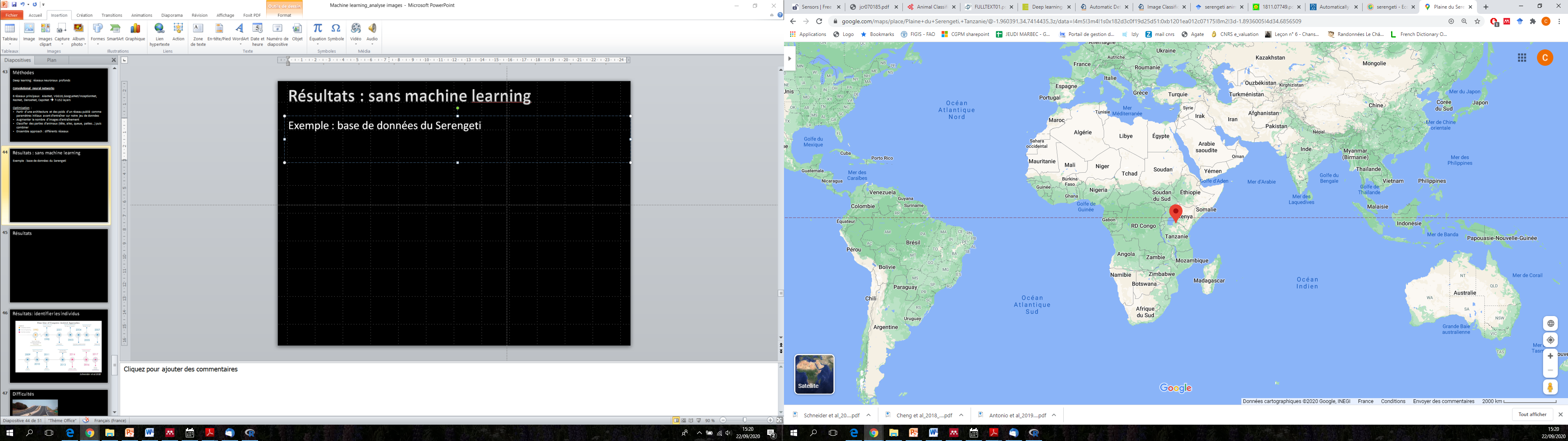 Norrouzadeh et al 2018
Résultats :
Annotation manuelle

Sciences participatives  68 000 volontaires
En moyenne 9 classifications par image  algorithme de consensus 

Temps :
6-mois d’images  2 à 3 mois pour les labelliser avec plusieurs milliers de personnes (sciences participatives)

Volontaire vs. experts: 96.6% d’exactitude sur l’espèce et 90% sur le comptage d’individus
Résultats :
Machine learning 

Utilisation de spatial pyramid matching pour déterminer les features

Et d’un support vector machine pour classifier

82% d’exactitude

Pb : nécessite de rogner les images  chronophage
Yu et al 2013
Résultats :
Deep-learning 

9 architectures différentes utilisées & ensemble

Modèle en 2-étapes (présence/absence puis identification) vs. 1 modèle intégrateur

Données : 1,4 millions d’images entraînement / 105 000 images tests
Norrouzadeh et al 2018
Résultats :
Deep-learning 

9 architectures différentes utilisées & ensemble

Modèle en 2-étapes (présence/absence puis identification) vs. 1 modèle intégrateur

Données : 1,4 millions d’images entraînement / 105 000 images tests

Exactitude : 
Présence/Absence = 96,8% VGG model
Identification espèce : 94,9% (99,1% top-5) ensemble

 Pb potentiel : espèces rares (méthodes : pénalisation, sur-échantillonnage, emphase)
Norrouzadeh et al 2018
Résultats :
Combinaison deep-learning / manuel

Deep-learning rend un vecteur de probabilité de chaque classe : la classe prédite est celle avec la probabilité la plus haute.

Pour une exactitude de 99%  90% des images automatiquement, 10% à retraiter
Pour une exactitude de 100%, 77% des images automatiquement,
Norrouzadeh et al 2018
Résultats: identifier les individus
Méthodes similaires

Comment collecter le jeu d’entraînement en milieu naturel sans annotation manuelle ?
 Combinaison RFID
10 à 80 individus

Plusieurs milliers d’images

1000 images/oiseau d’entraînement

30 min à 6h d’entraînement

Performances > 90 % pour les 3 espèces

Tests avec ≠ contextes  bruit, flou et taille ajoutés dans l’entraînement
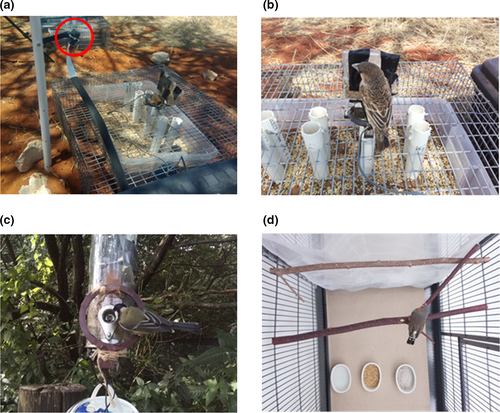 Ferreira et al 2020
Résultats: identifier les individus
Nouveaux individus ?

Utiliser la distribution des probabilités de chaque classe  nouveaux individus devraient être plus homogènes. 

Définition d’un seuil pour les espèces où immigration faible.

Utilisation d’autres méthodes de deep-learning : e.g. réseaux de neurones siamois
Ferreira et al 2020
Solutions
Méthodes en 2 étapes
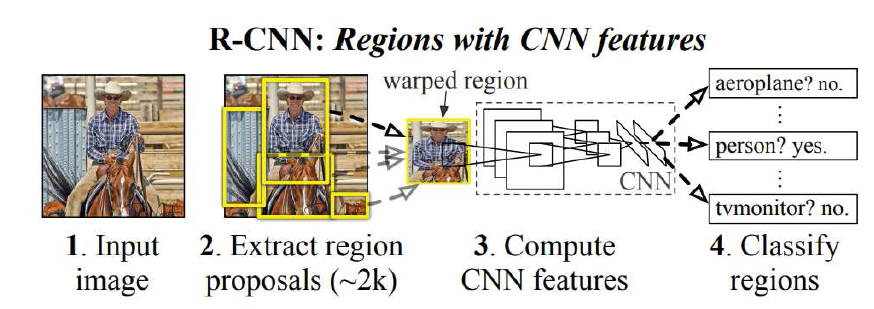 Etape 1 : fusion de zones homogènes  détermination de zones d’intérêt sans a priori de taille.
Etape 2 : classification de chaque zone
Girshick et al 2014
Solutions
Faster R-CNN
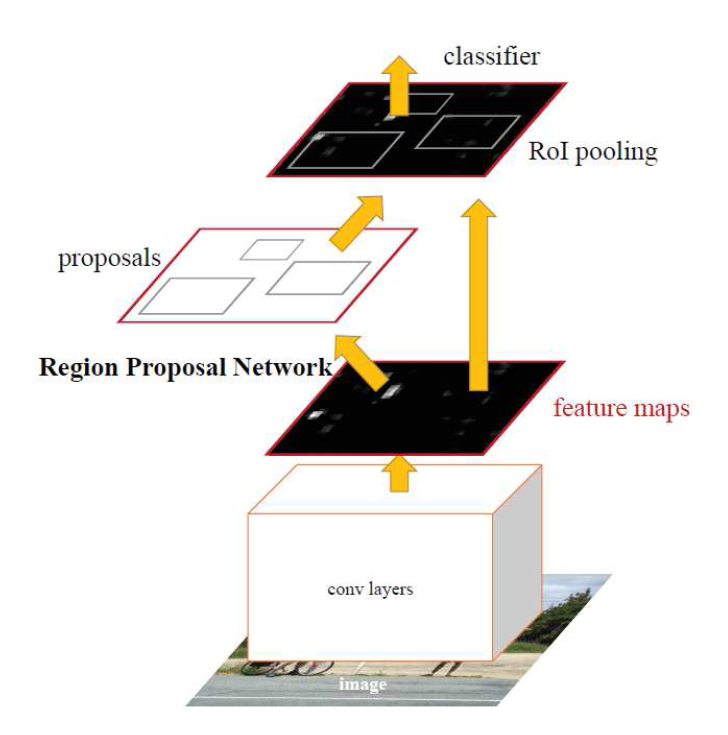 Ren et al 2015